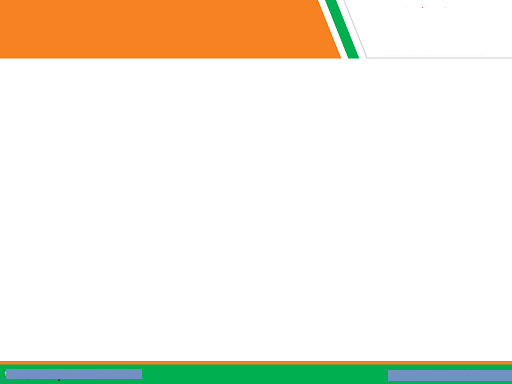 WELCOME
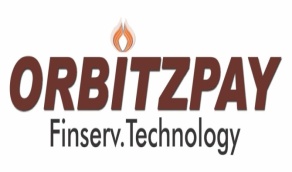 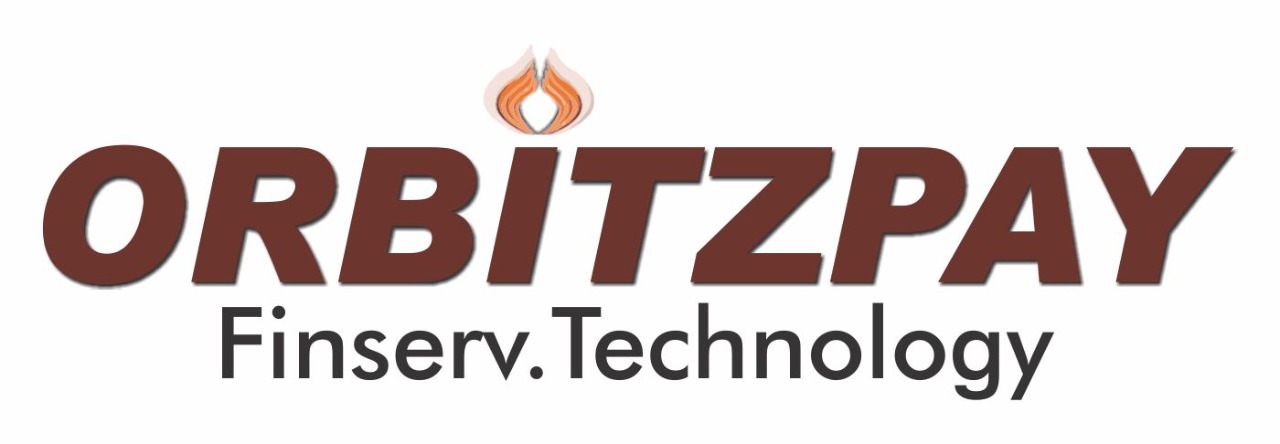 www.orbitzfin.com
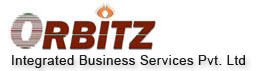 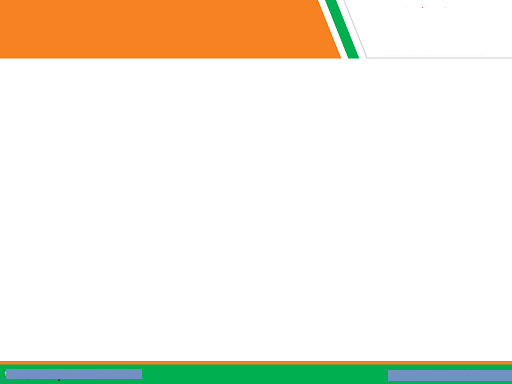 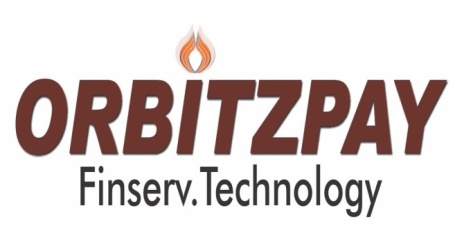 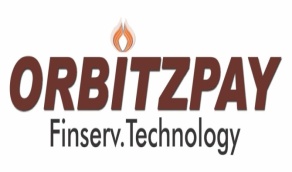 INTRODUCTION  TO  ORBITZ
ORBITZ is a diversified Integrated Business service provider offering a multitude of financial business services options. 

The diverse bouquet of Financial services which Orbitz offers can be broadly allied across key verticals: 
Retail, 
Corporate, 
Institutional and 
Wealth spectrums. 

The services extend from 
Insurance, 
Retail Banking, Finance, 
Mutual Funds, 
Realty, 
Legal Advisory, 
Tax Consulting and 
Corporate Business Advisory etc.
www.orbitzfin.com
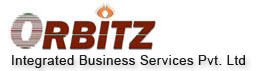 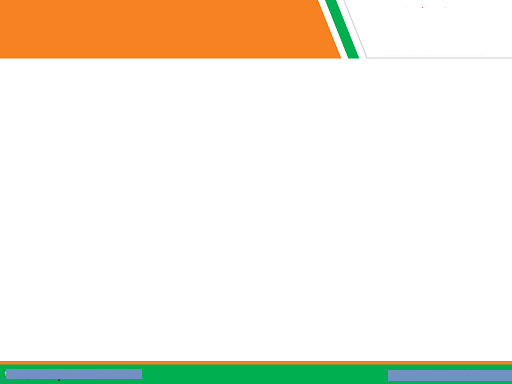 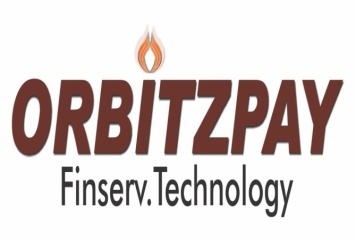 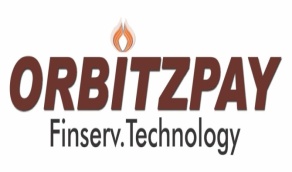 INTRODUCTION  TO  ORBITZ
Orbitz company -  for all its business structured and being 	operated 	through various subsidiaries (Referral Business Consultants). 

	Orbitz was established in 2009 for and providing  financial and 	professional consultancy services to Business Houses, High Net Worth 	Individuals, Firms, Private Limited and  Limited Concerns all over India 	and performing operations well in multiple states mainly Andhra 	Pradesh, Telangana, Odisha,  Tamilnadu , Karnataka, Kerala, 	Maharashtra 	and Gujarat.
www.orbitzfin.com
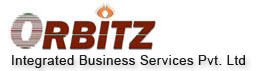 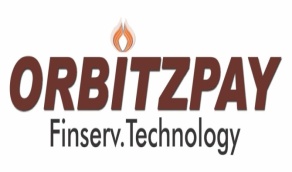 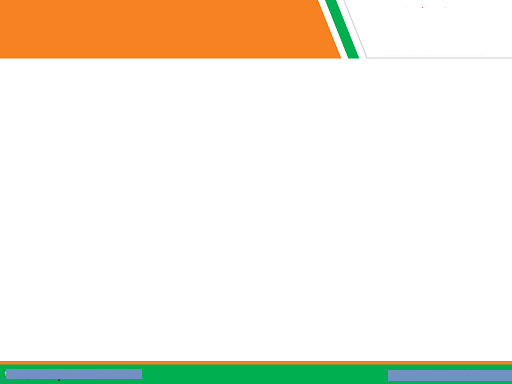 OUR VISION & MISSION
Our Mission

Providing complete financial solutions and services to the customer with care driven by the core values of diligence and transparency..
Our Vision
To build Orbitz as a professionally trusted brand in the Integrated Business domain across India. 

To develop and market the financial services to customers with complete range of products.
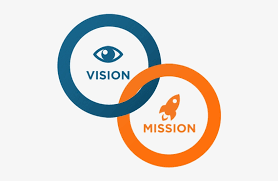 Brand Essence
Core brand essence is Diligence and Orbitz is driven by Ethical and dynamic processes for wealth creation, document processing products, services and solutions so as to help our customers become more productive.
www.orbitzfin.com
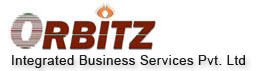 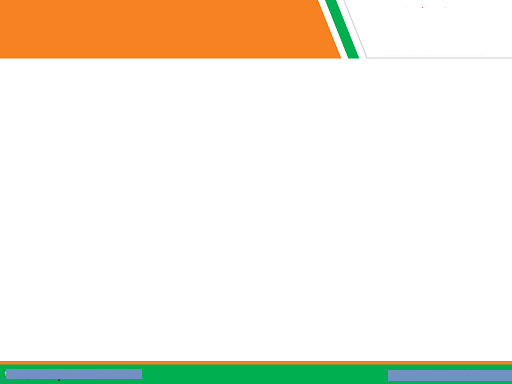 MAIN KEY VERTICALS IN     ORBITZ
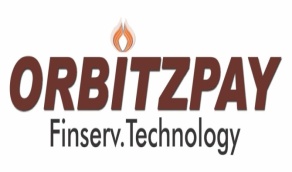 Digital Payment:
Retail Banking:
Finance:
Insurance:
Real Estate:
www.orbitzfin.com
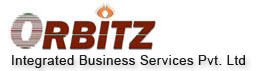 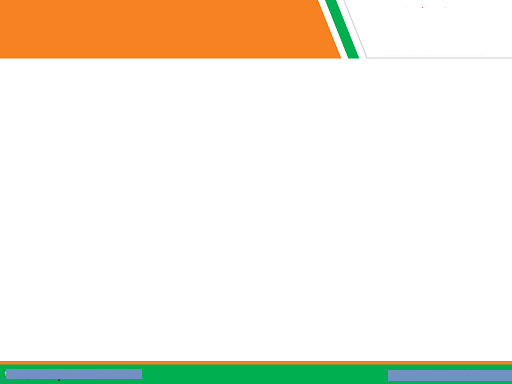 DIGITAL PAYMENT
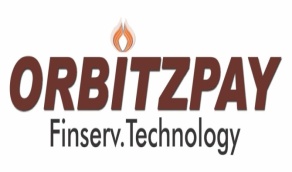 Orbitzpay NOW ventured into AEPS -Aadhar Enabled Payment Services and 	is the Partner of “Mahagram Payments Pvt Ltd (DBA Mahagram) which has 	an arrangement with ICICI Bank Ltd / Airtel Payments Bank Ltd as Business 	Correspondent - Corporate,” providing service Of MATM and AEPS. 

	Our AGENTS can carry out the Digital Payment business on behalf of 
	ICICI BANK for:
	AEPS Cash withdrawals, 
Money Transfer, 
Fund Transfer, 
BBPS Services like All Mobile Recharges, 
DTH Recharges, 
GAS/Telephone Bill Payments, 
Electricity Bill Payments Etc.,  
	
	In every Village/Mandal/Semi Urban and Urban areas.
www.orbitzfin.com
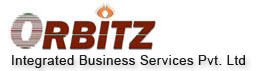 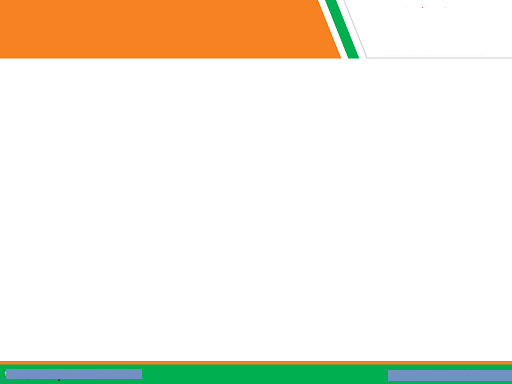 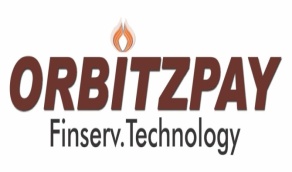 BRANDS WE DEAL WITH
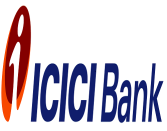 BRANDS NOW ASSOCIATED WITH
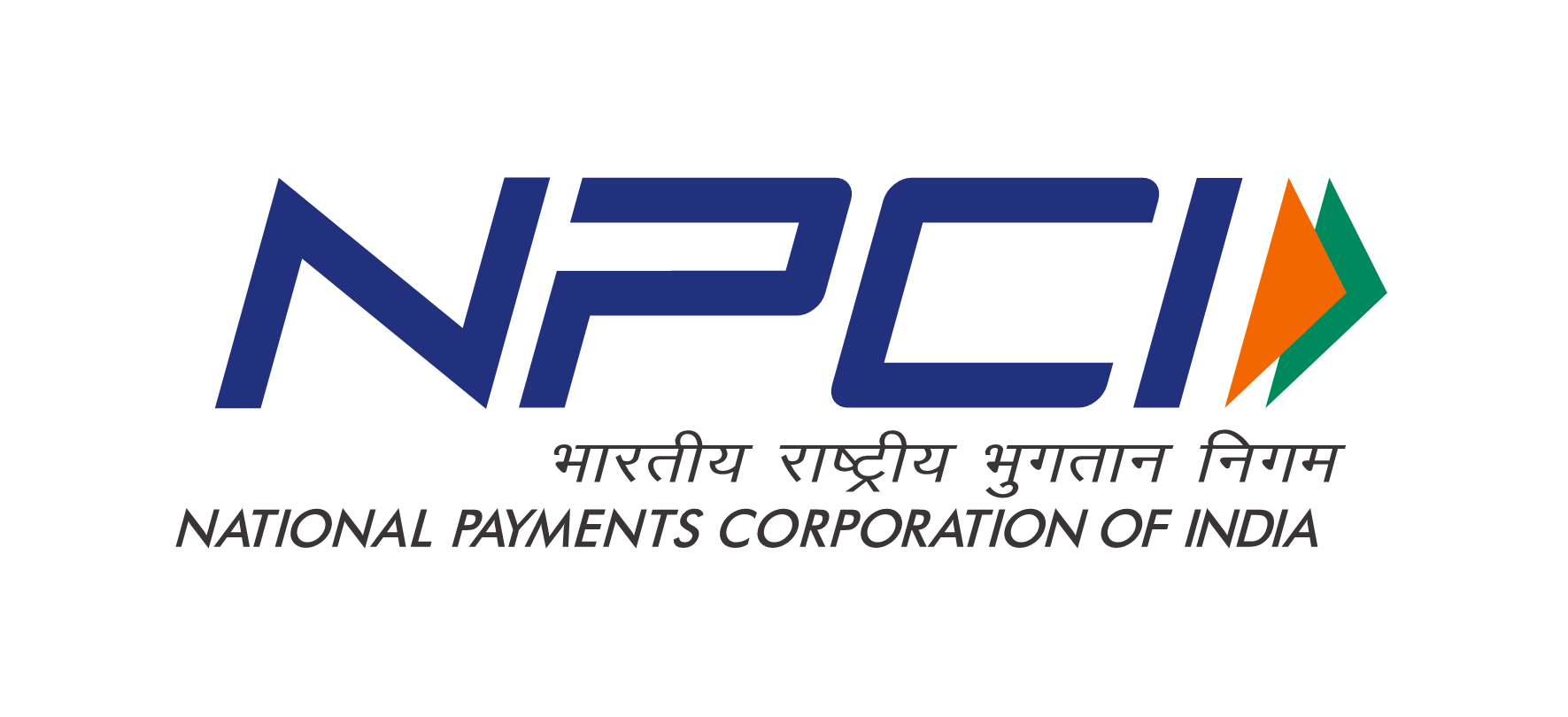 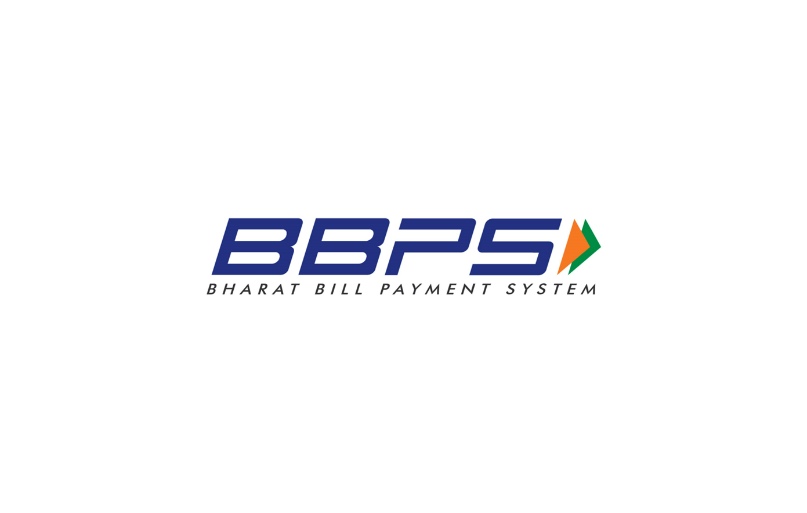 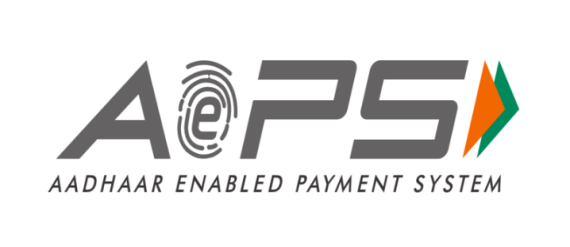 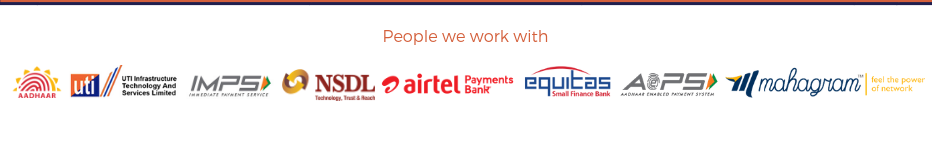 www.orbitzfin.com
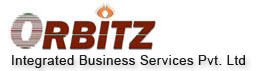 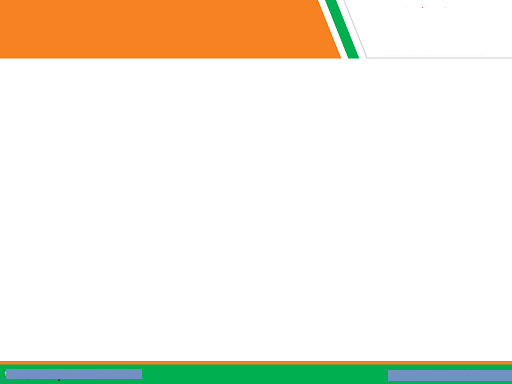 Why Digital Payment is Required?
      Reason: Banking Problems
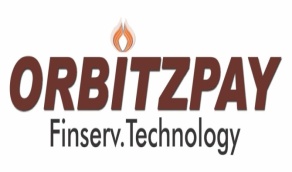 Distance – To Banks OR ATMs

Rigid timing (Particular Banking Hours)

Non availability of CASH in ATMs

Over crowding – Queue up in long lines

Illiteracy – Filling Chillan.s/withdrawal Forms

Low penetration of net banking in Rural / semi-urban areas

Digital Payments available on Bank Holidays & on 24x7 availability
www.orbitzfin.com
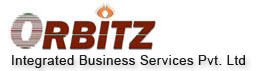 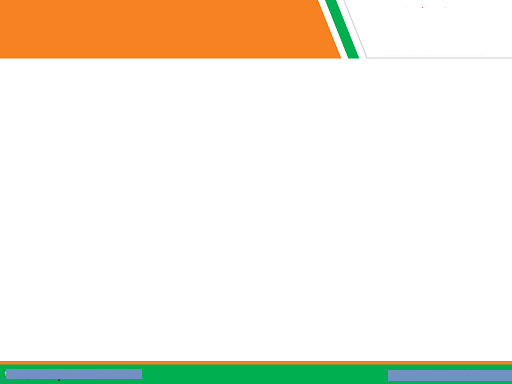 SERVICES OFFERED
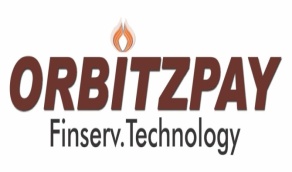 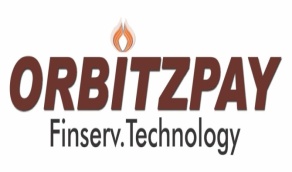 Make PAN Card for all (Individual, Company, NGO etc)
Financial Inclusion
eGovernance
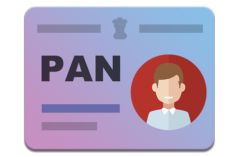 AePS
BBPS
Domestic Money Transfer
Recharge & DTH
MicroATM
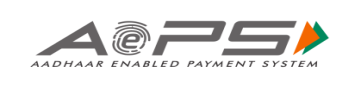 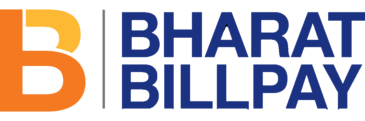 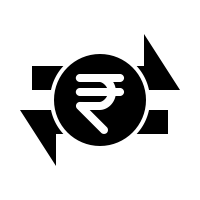 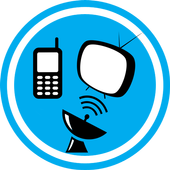 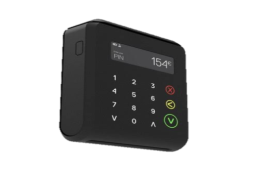 Major Advantage: 
Agents can do 5 txns per bank, no limit on per Aadhaar. 
This will multiply agent’s business. Additional earning opportunity.
Integration is already done with almost all Biometric device. 
No need to carry ATM card & no need to remember PIN number
No restriction from acquiring bank on number of transactions. (allowed unlimited transactions)
On demand / Real Time Settlement
Compliment existing business with additional footfall & save MDR
Solve Cash Management issue
AePS & Micro ATM advantages
www.orbitzfin.com
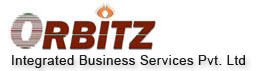 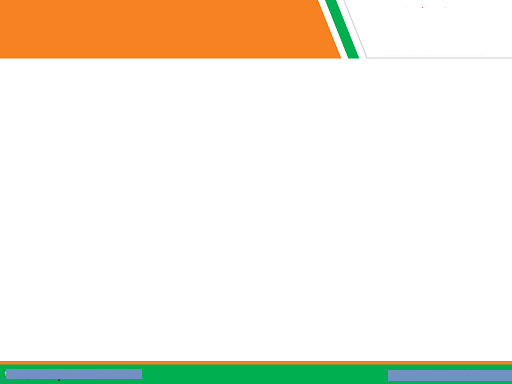 BENEFITS TO THE AGENT
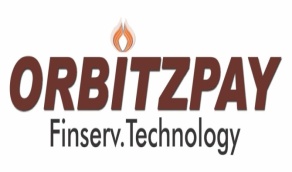 Minimum Investment
“Big Bunch of Products & Services”
   Agent can operate the app from Mobile or Laptop/Desktop.

   Can make AEPS transaction – withdrawals & cash deposits from any bank accounts
      for his customers.

   Agent can earn on each PAN card registration.

   Two/Four wheeler Insurance, insurance premium collection, Life & Health     

   insurance, Personal/Business/Home Loans.

   CARD SWIPING FACILITY – Swiping of Debit OR Credit Card of Any Bank.

   Daily 4 times settlement of transaction amount/Shortly Introducing REAL TIME 
      Settlements.  
  “Earn Commission on Every Transaction”
www.orbitzfin.com
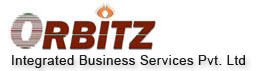 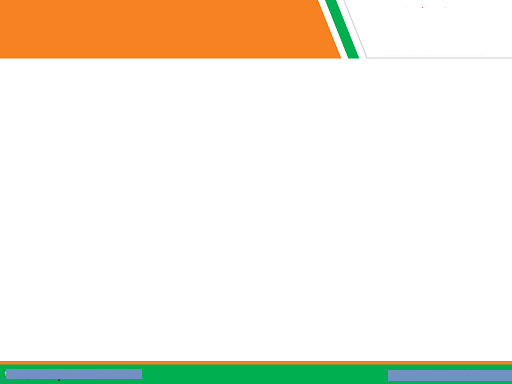 DOCUMENTS REQUIRED FOR REGISTRATION OF AGENT
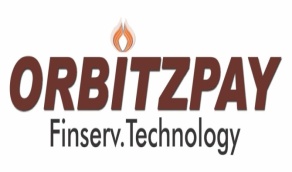 Clear Photos of:

PAN Card 
b)  Aadhaar Card
Shop photo (Optional)
Passport Size Photo
e)  Mobile Number
f)   E-Mail ID
Same Day Aeps  ID Activation
Activated by:
By Uploading KYC on AePS txn page on Mobile App By Agent
www.orbitzfin.com
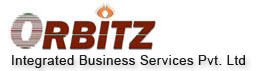 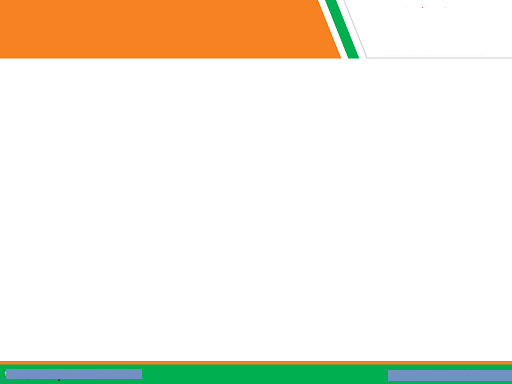 AePS NECESSARY FACILITIES
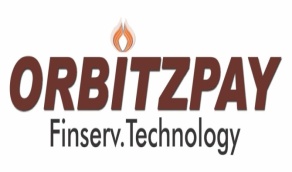 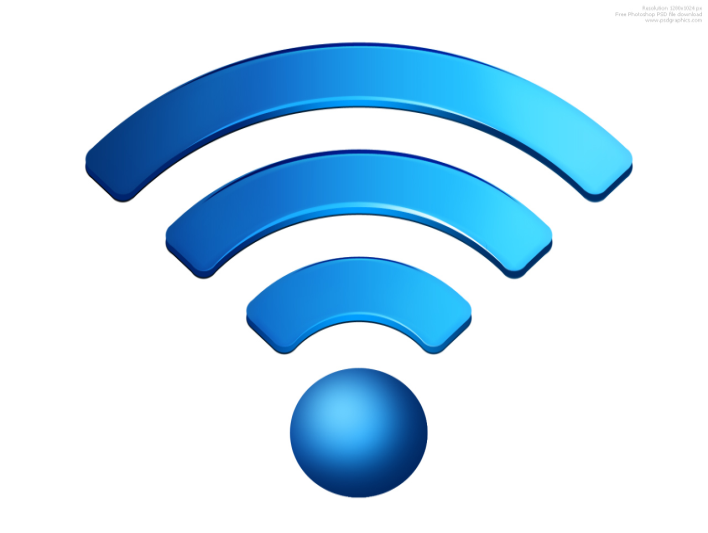 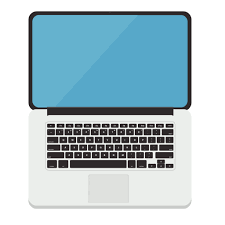 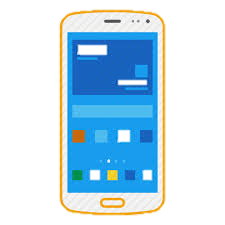 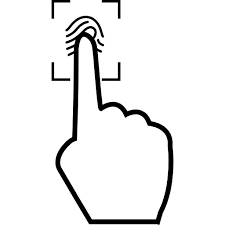 Internet
(WiFi  OR 
2G/3G/4G Mobile)
OR
Biometric
(Fingerprint
Device)
Computer
Desktop or Laptop
Android phone
www.orbitzfin.com
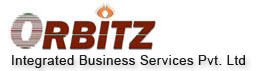 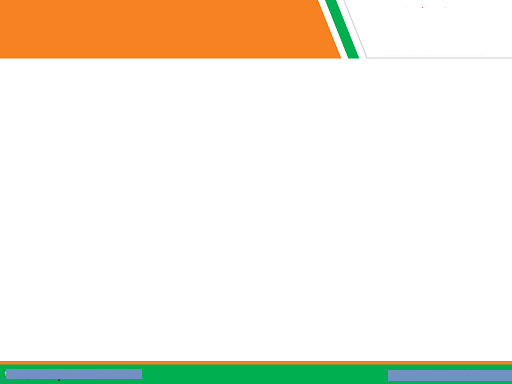 BIOMETRIC SUPPORTED
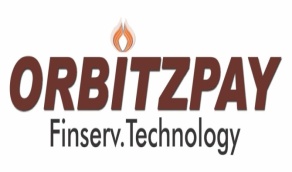 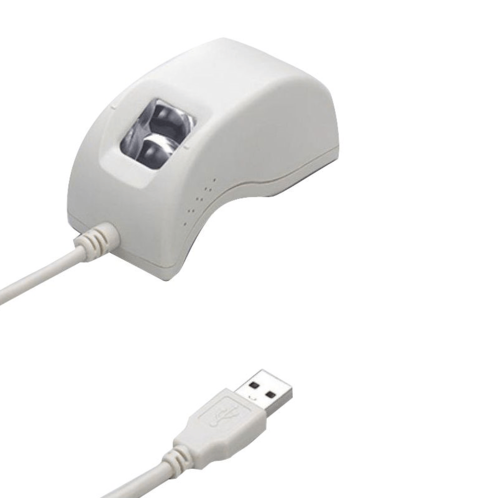 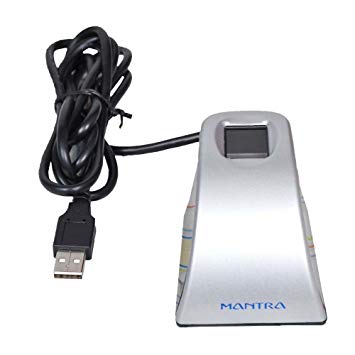 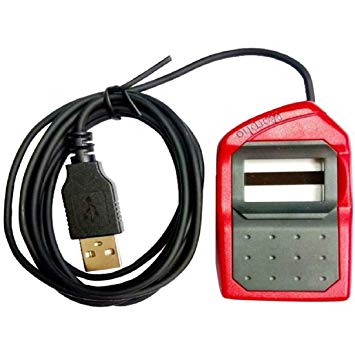 Morpho E2
Morpho E3
Mantra MFS100
Startek
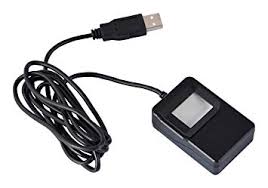 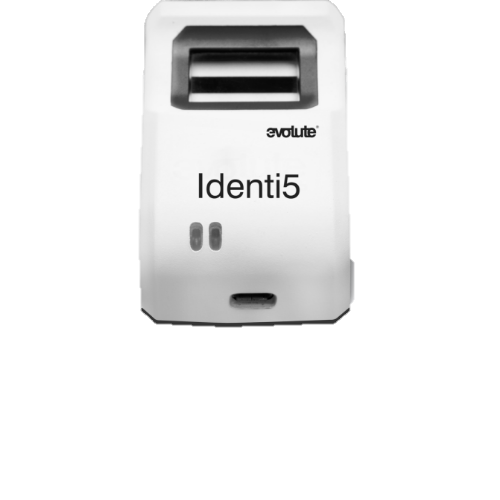 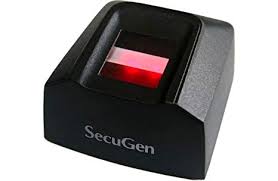 Secugen
Evolute
Tatvik TMF20
www.orbitzfin.com
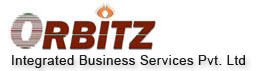 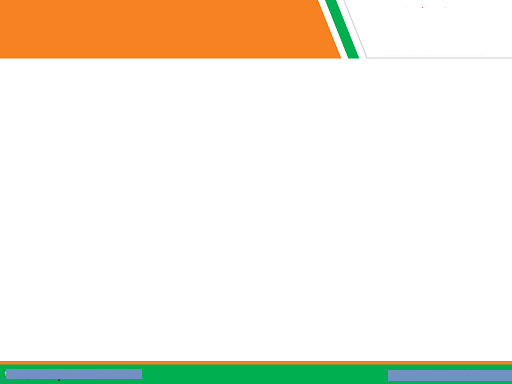 AePS ON SMARTPHONE  (MOBILE)
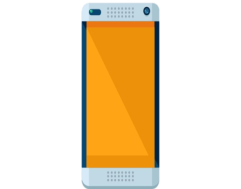 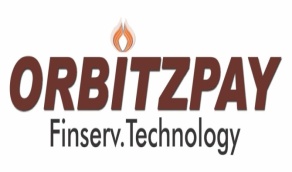 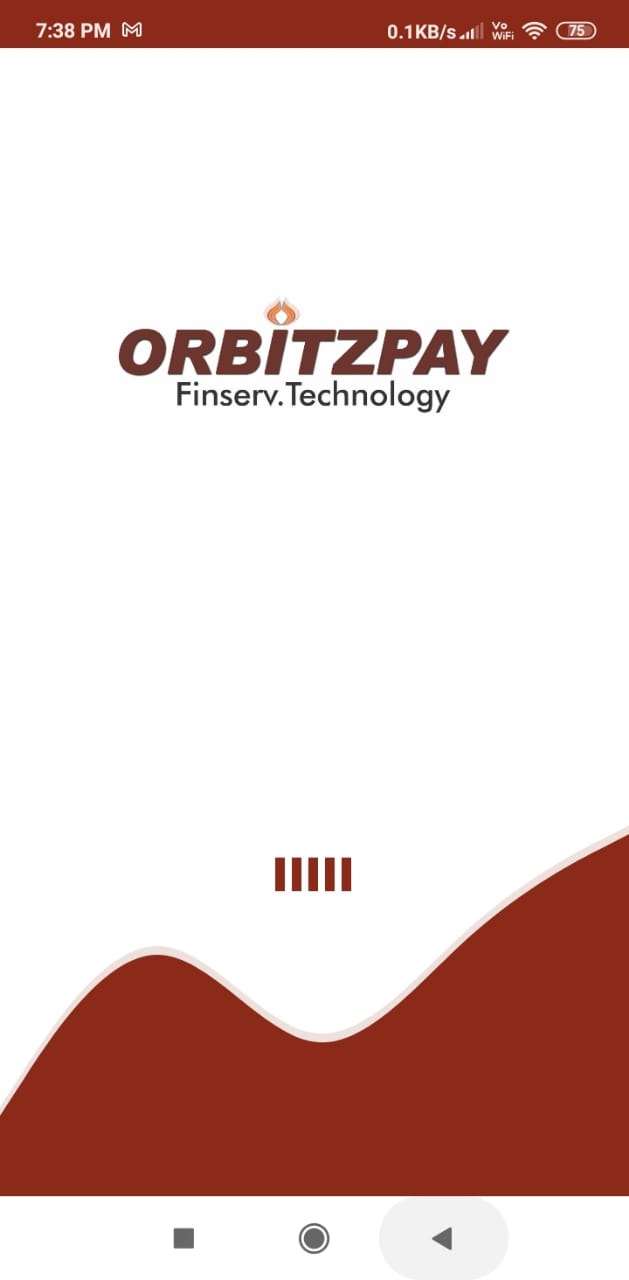 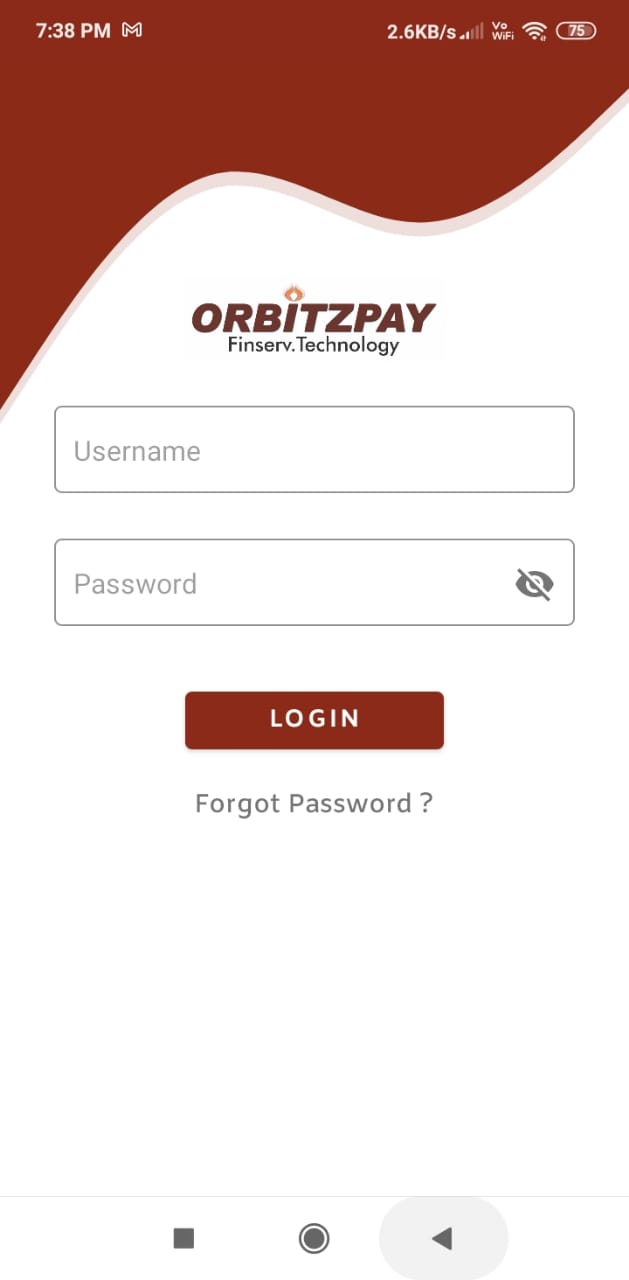 PIC 1 : Download OrbitzPay Mobile App

PIC  2 : Open  OrbitzPay  Mobile  App.   Enter Your Mobile Number  - Your  User ID.
www.orbitzfin.com
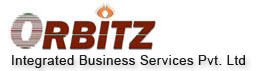 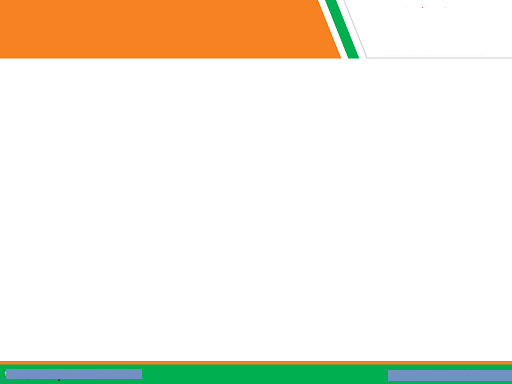 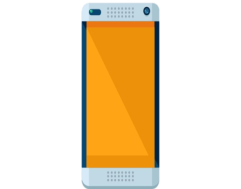 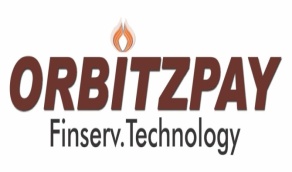 AEPS on Smartphone  (Mobile)
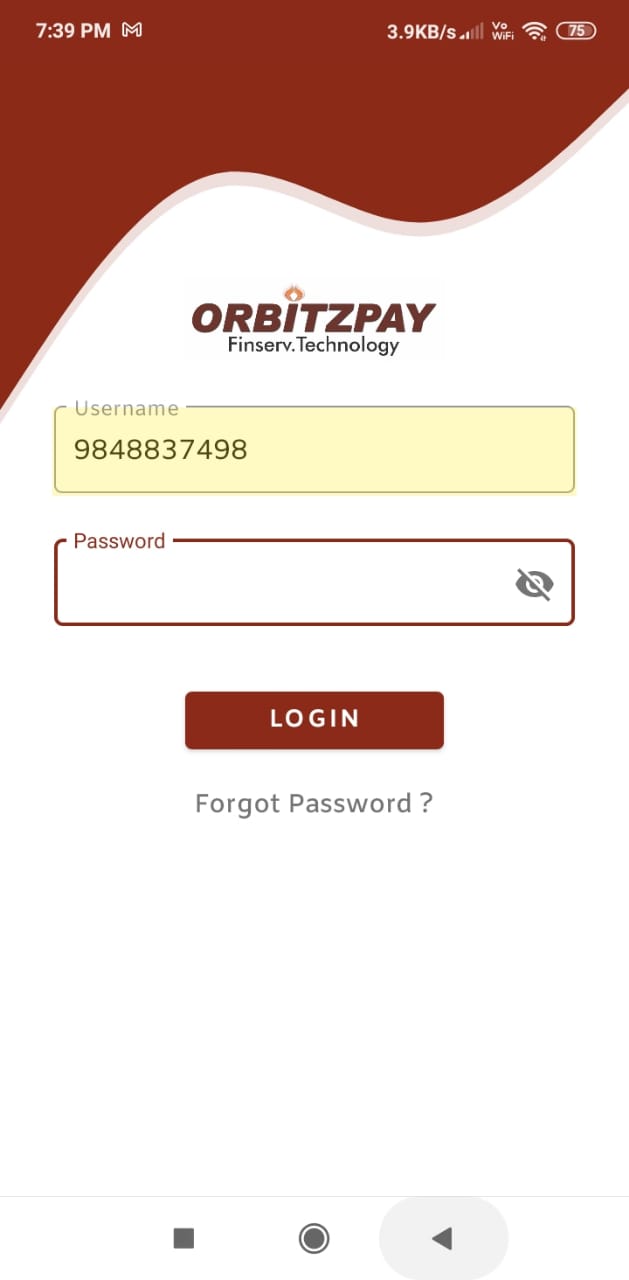 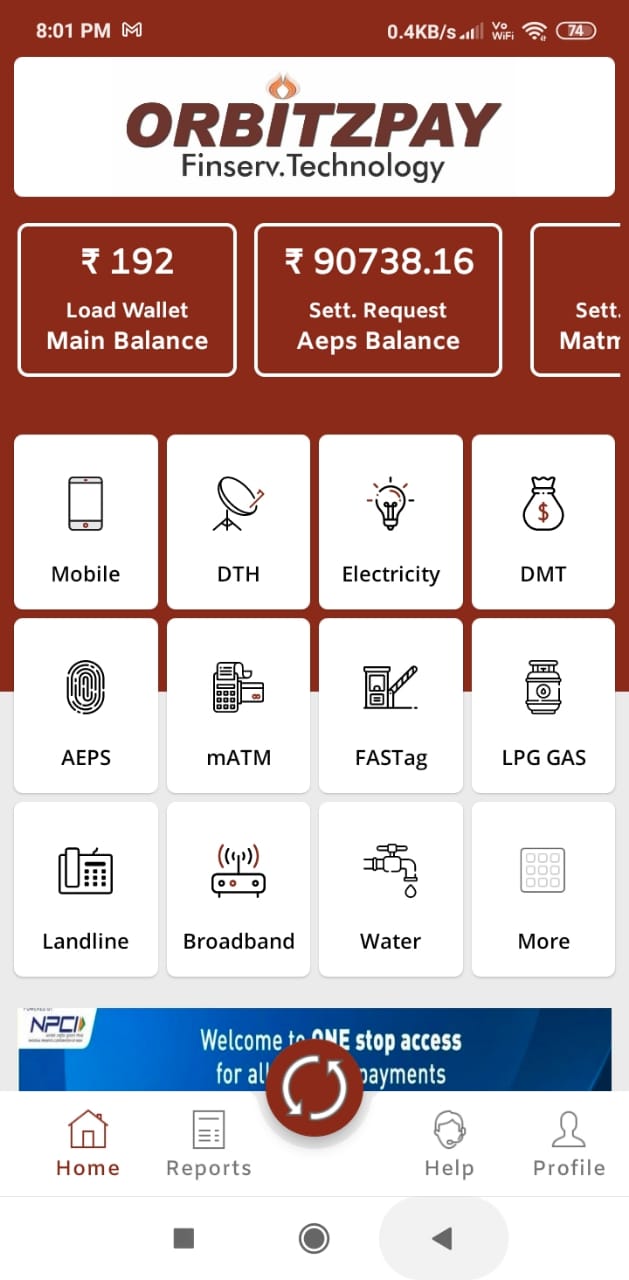 Press  FORGOT PASSWORD .   It will ask to enter your E-Mail ID. You will receive a message that PASSWORD is sent to your Registered Mobile Number.
You will receive  PASSWORD through SMS  on your Mobile Number.
After Entering Password you can LOGIN & Login Page will appear.
www.orbitzfin.com
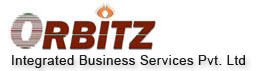 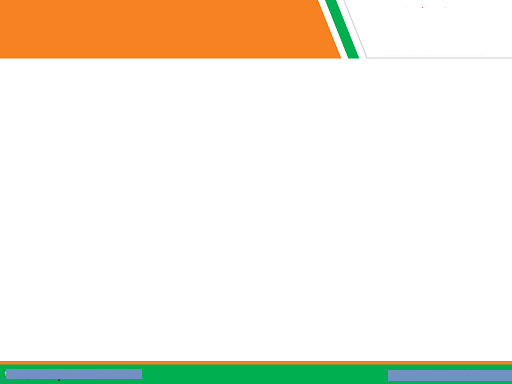 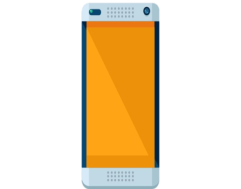 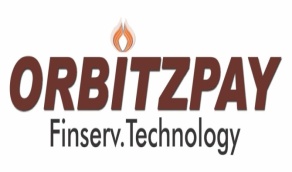 AEPS on Smartphone  (Mobile)
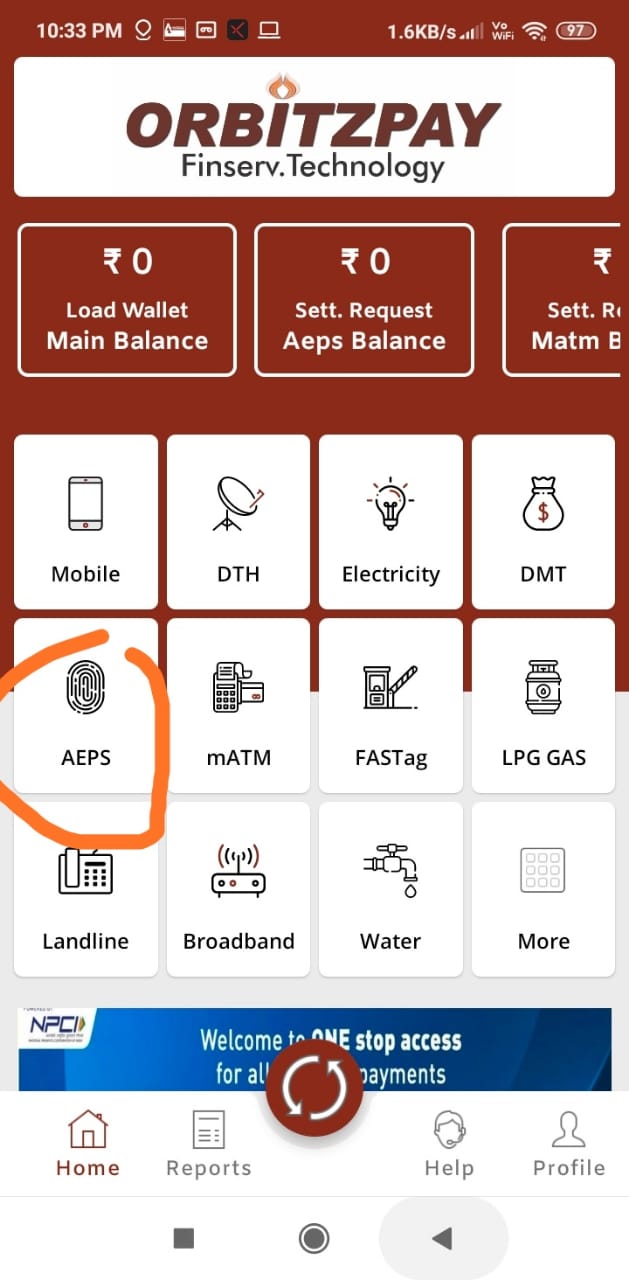 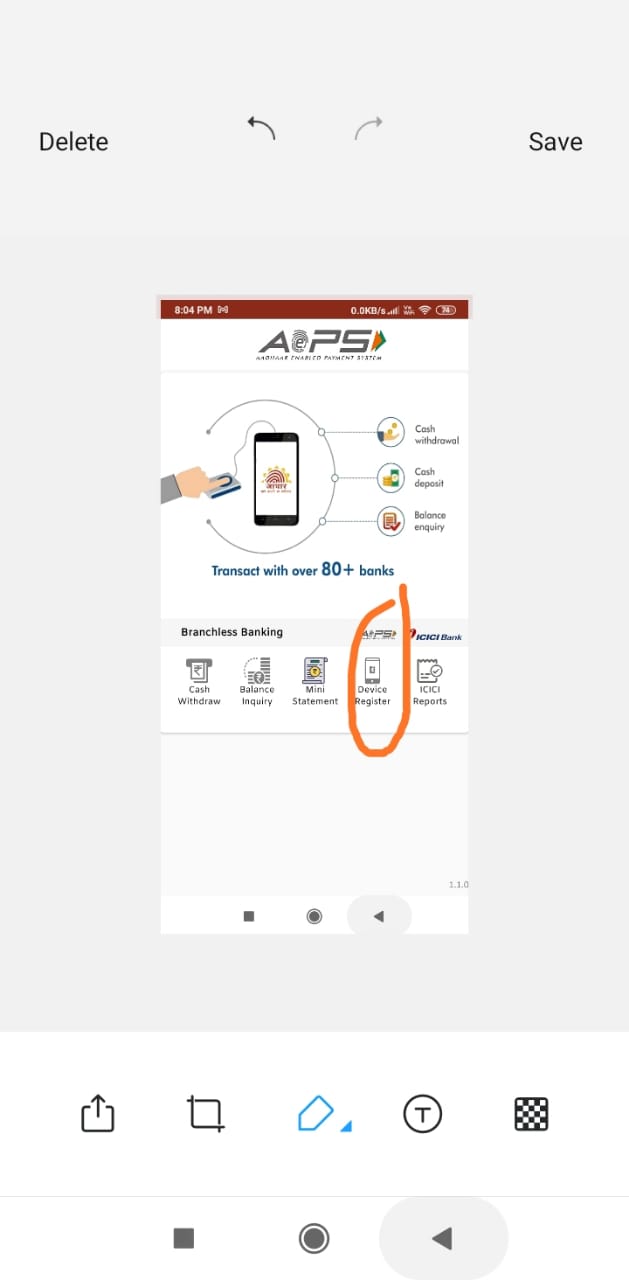 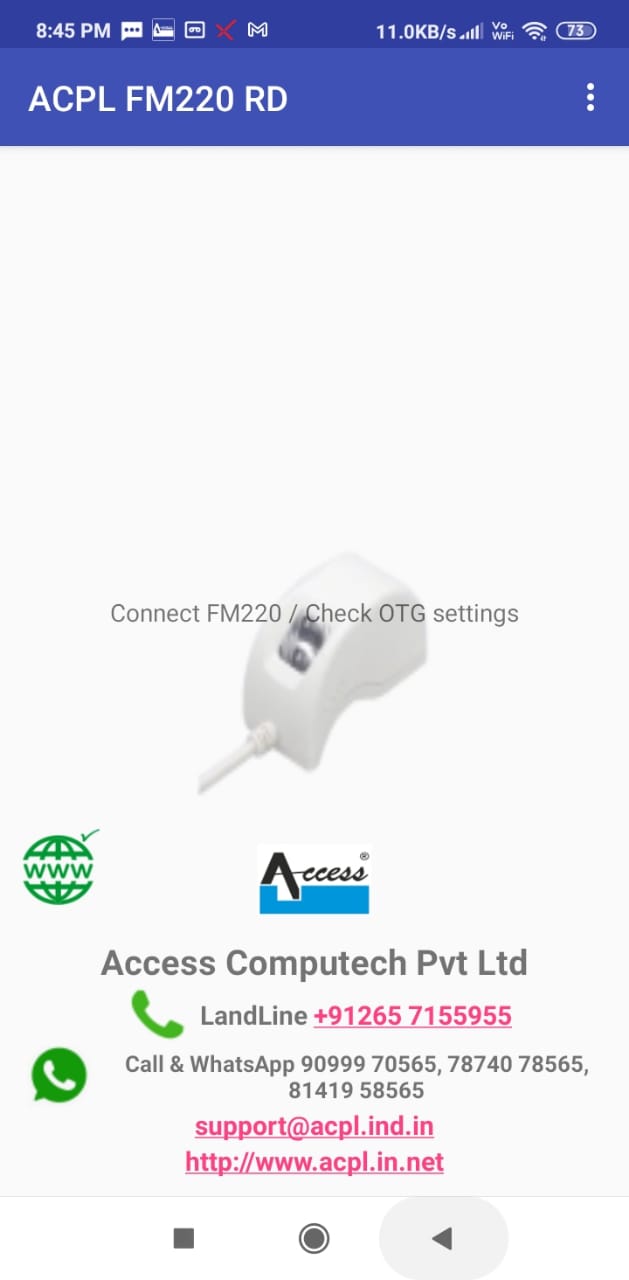 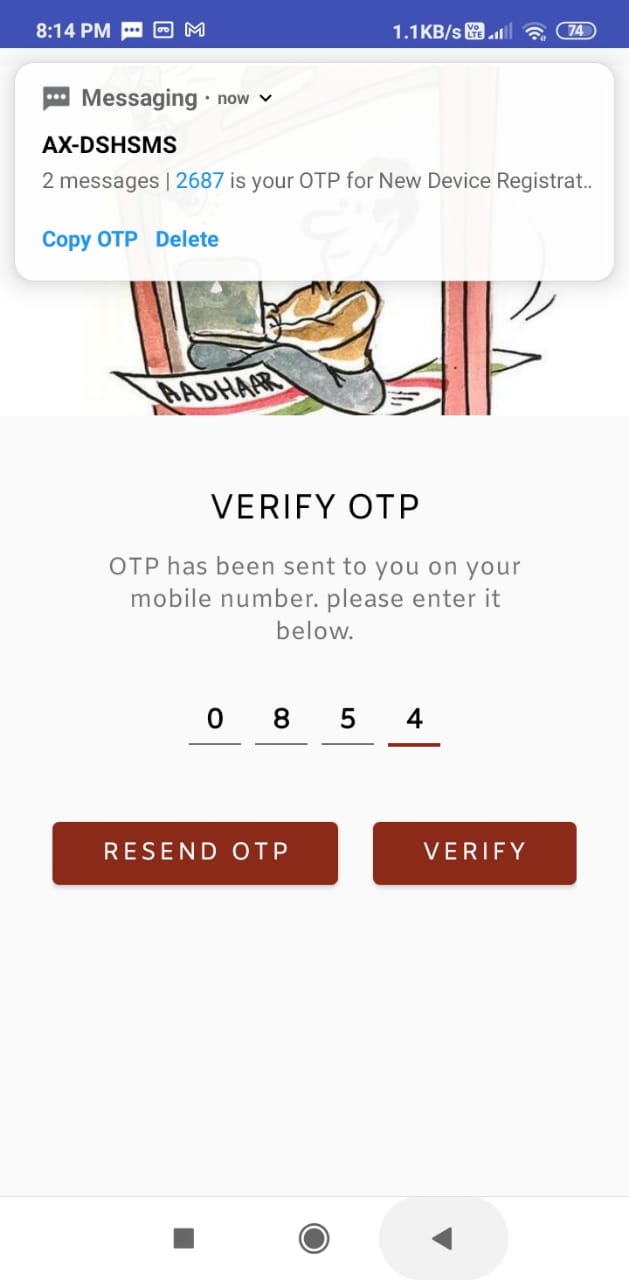 1. Open Dash Board Screen, GO TO AEPS.
	2. Click on Devise Register…..You will get SMS of OTP
	3. Download the Your Finger Print Devise RD Service from Google Play Store – 
           Mantra / Startek RD Services from Google Play Store. 
       4.   Enter OTP
www.orbitzfin.com
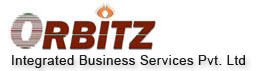 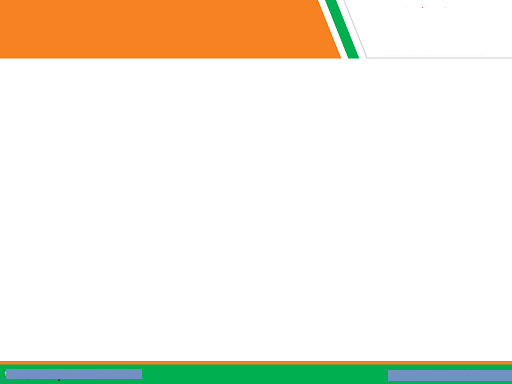 AePS ON SMARTPHONE  (MOBILE)
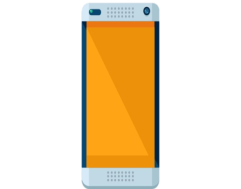 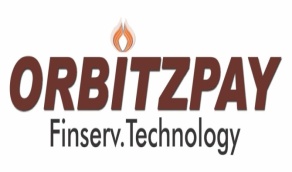 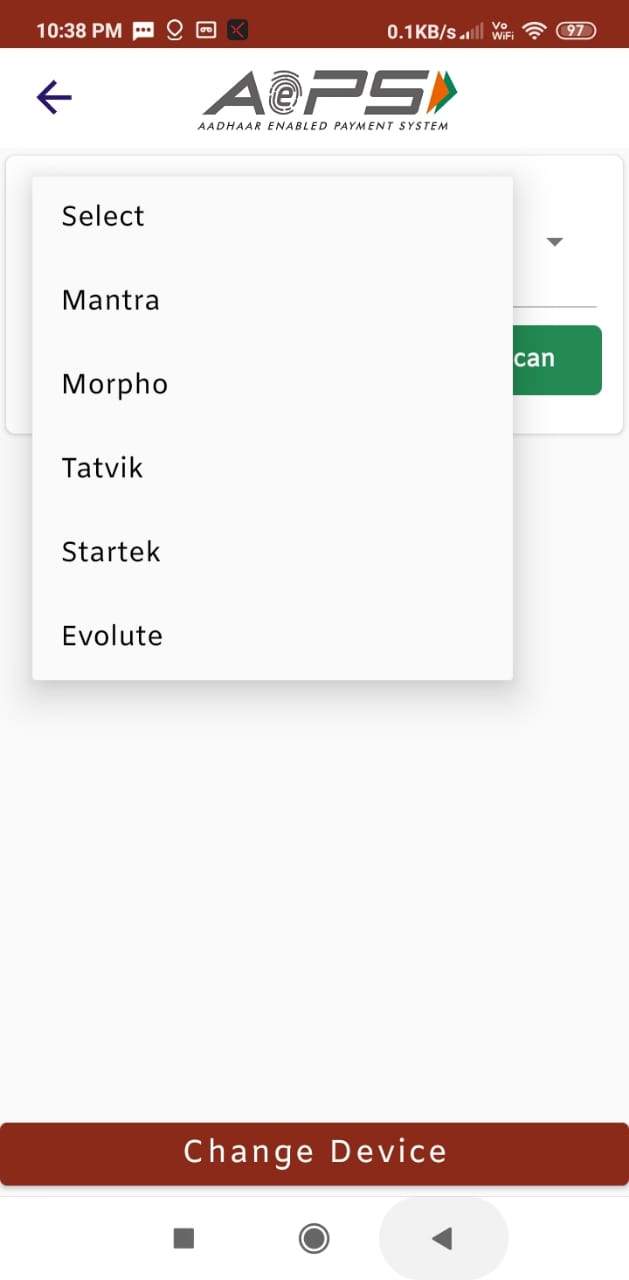 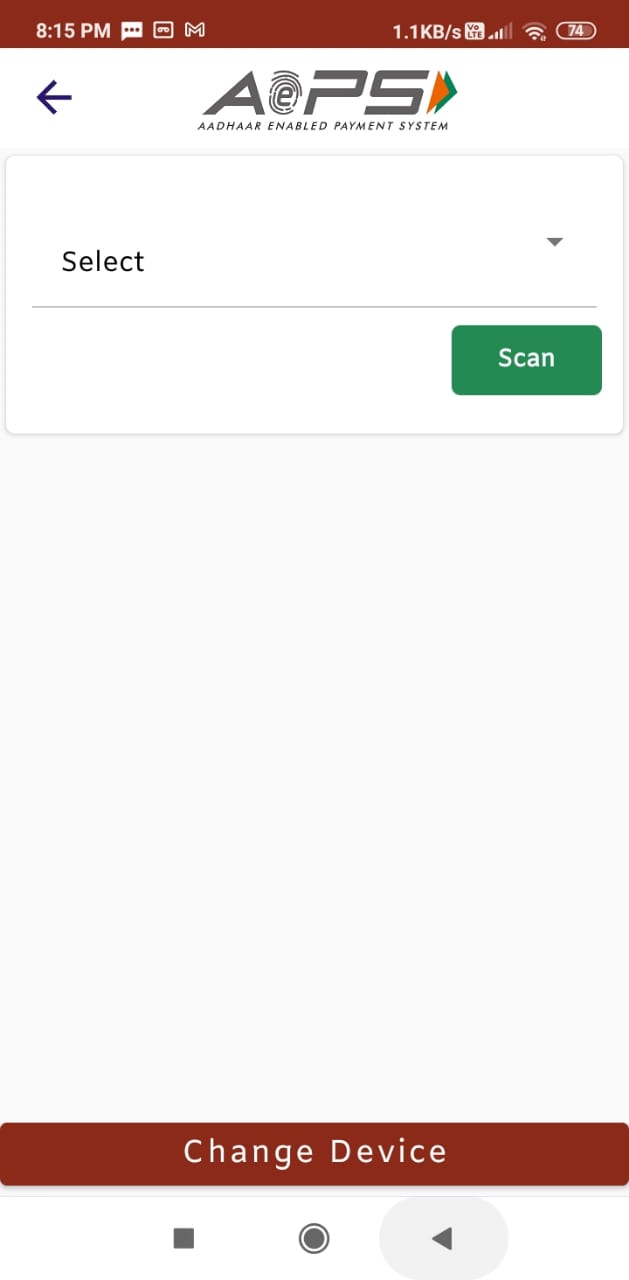 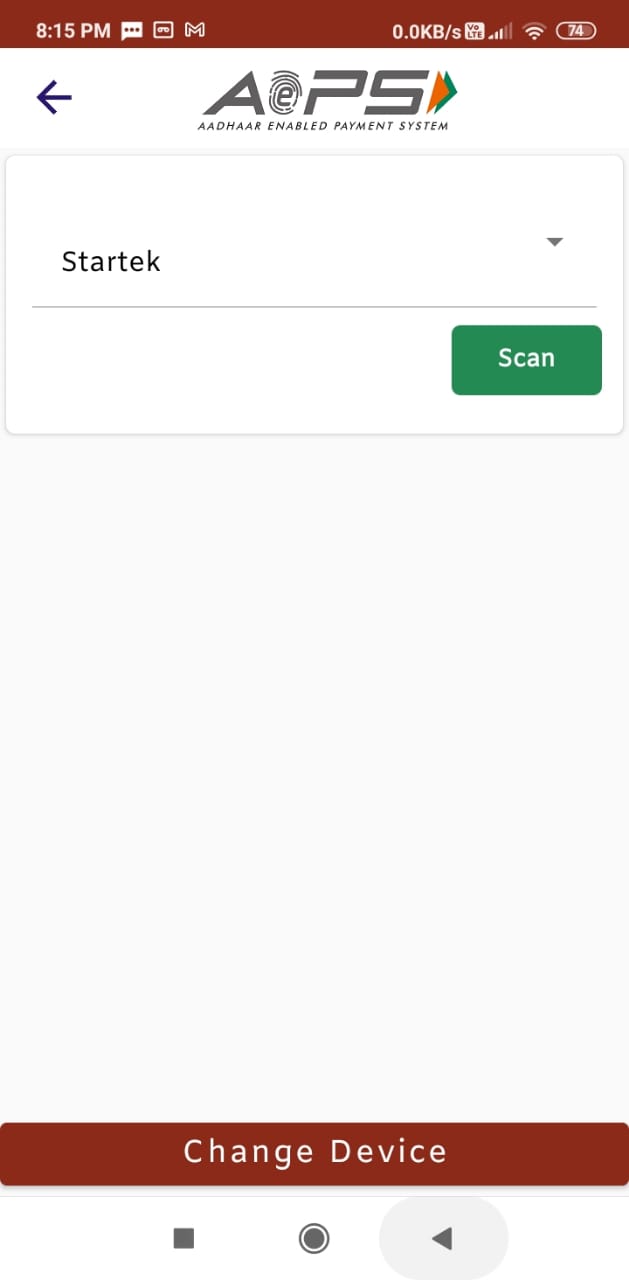 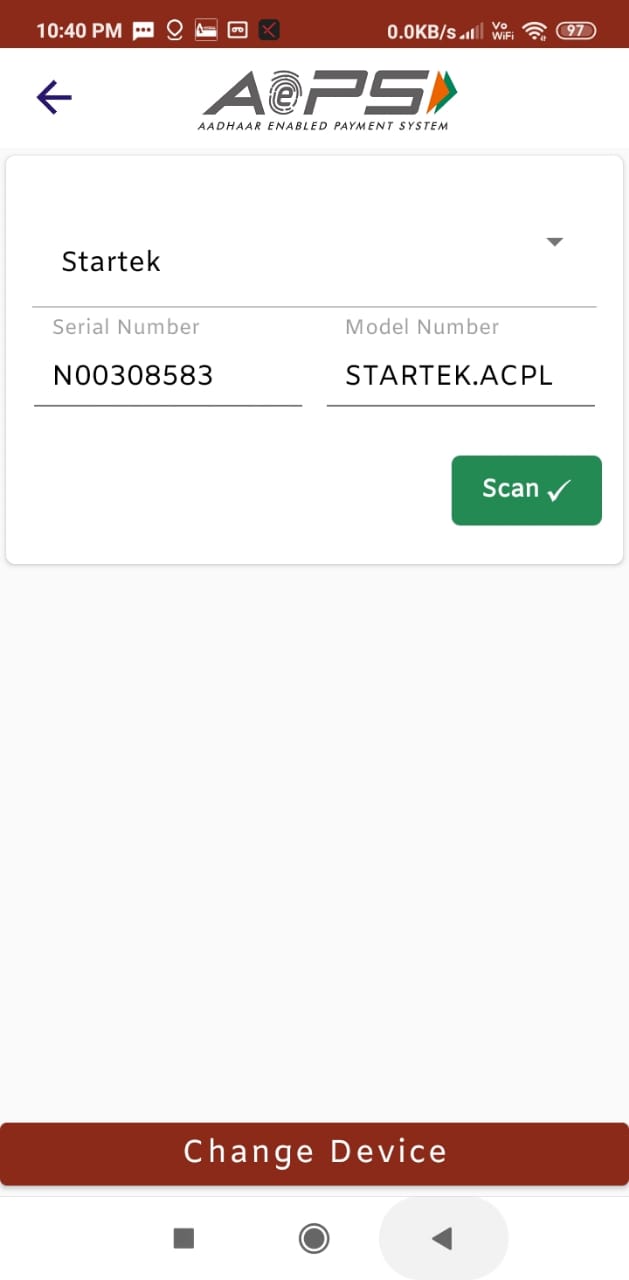 1.  On the Screen appeared, Select your Device. Press SCAN.
2.  You will get the Serial Number of your FPS Device.
3.  Press Change Device.  Your Device will be registered.
www.orbitzfin.com
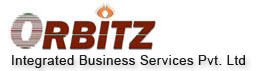 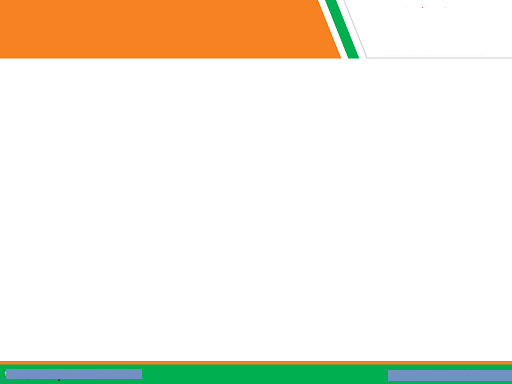 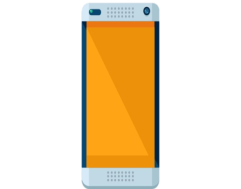 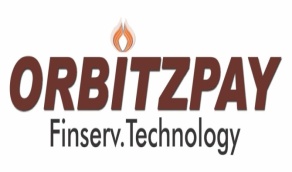 AePS ON SMARTPHONE  (MOBILE)
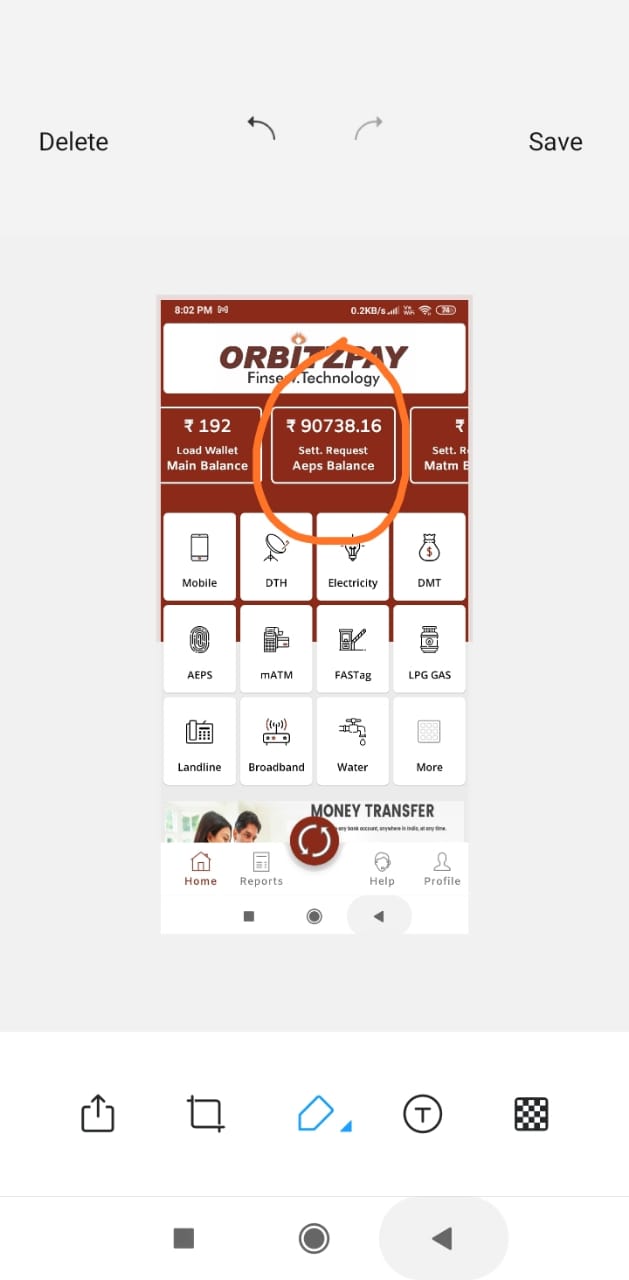 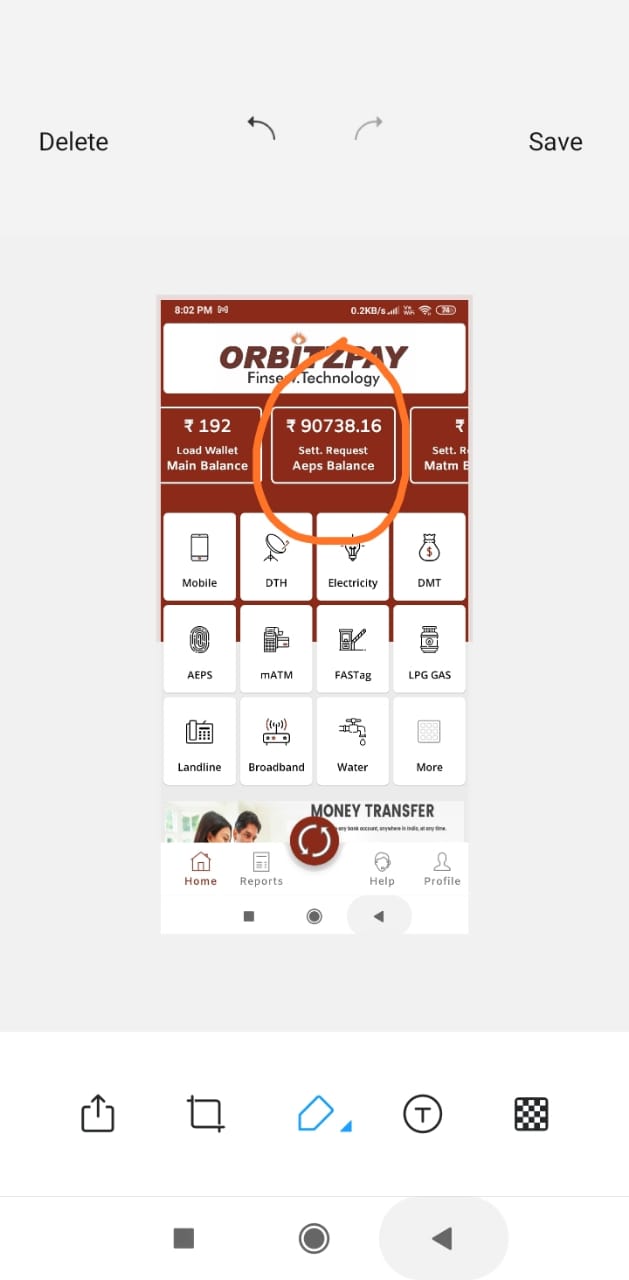 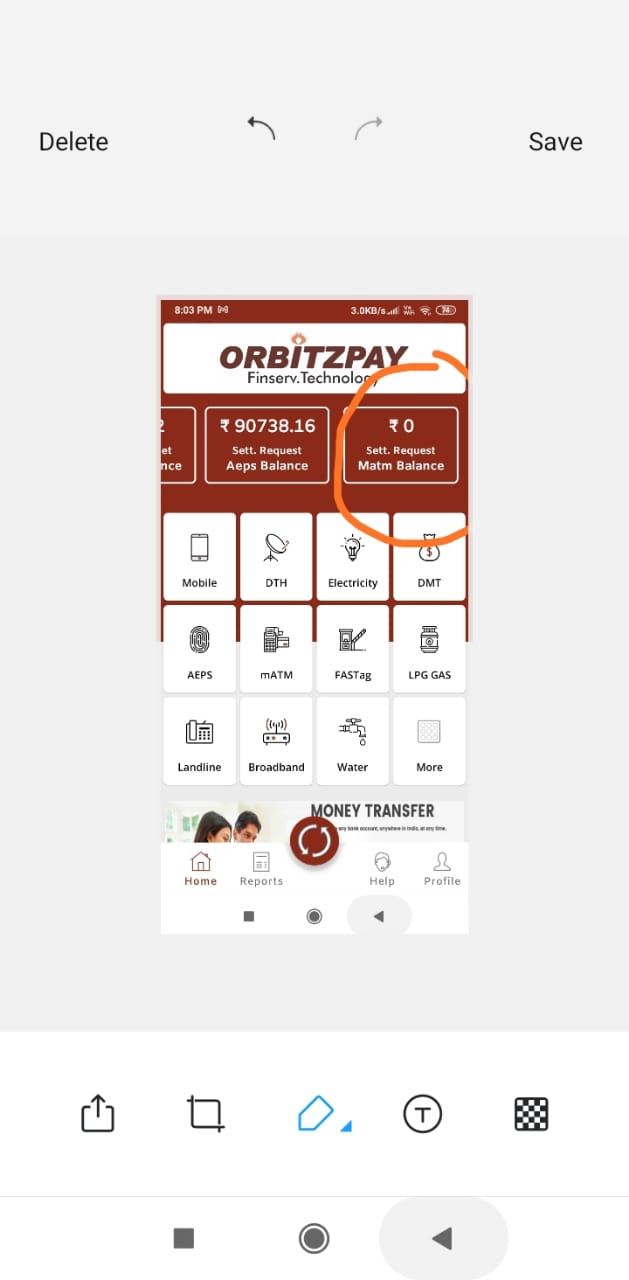 1. Open the Dash Board.
	2. The middle one is your Main Wallet.
	3. The left side Wallet is AEPS Wallet.
	4. Right side Wallet is mATM Wallet.
www.orbitzfin.com
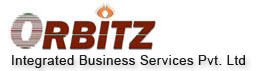 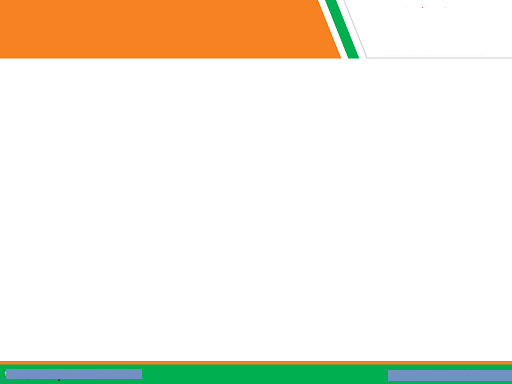 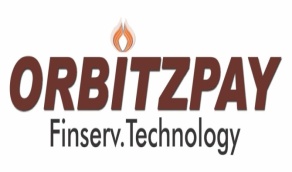 CASH WITHDRAWAL
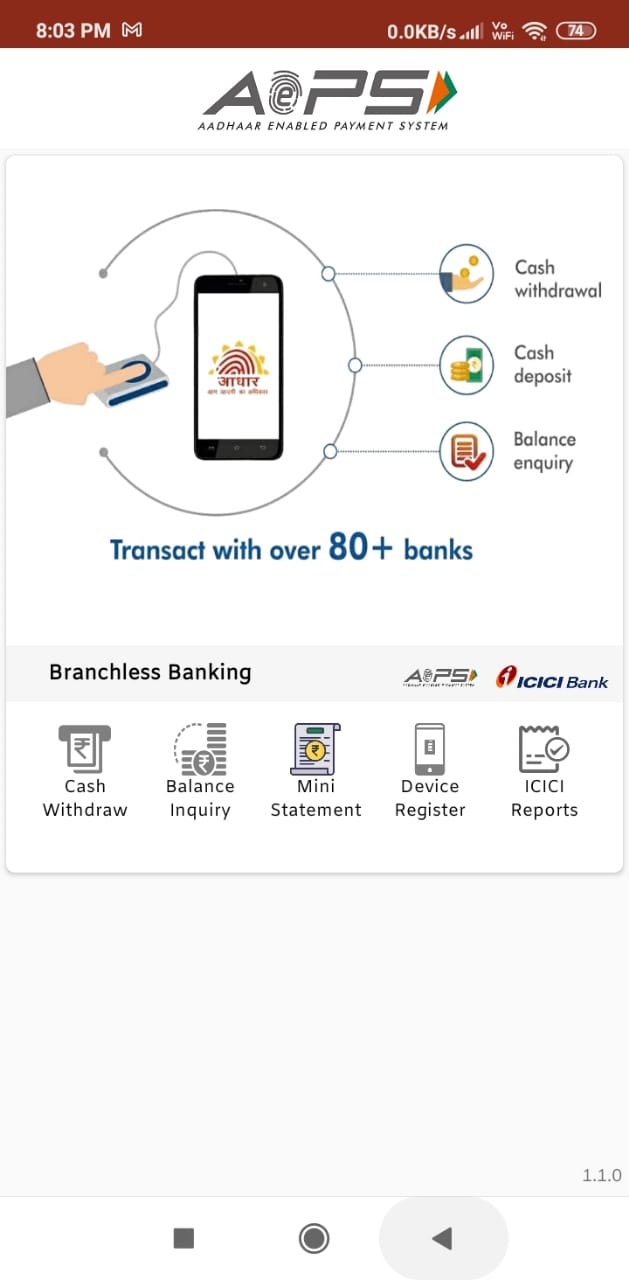 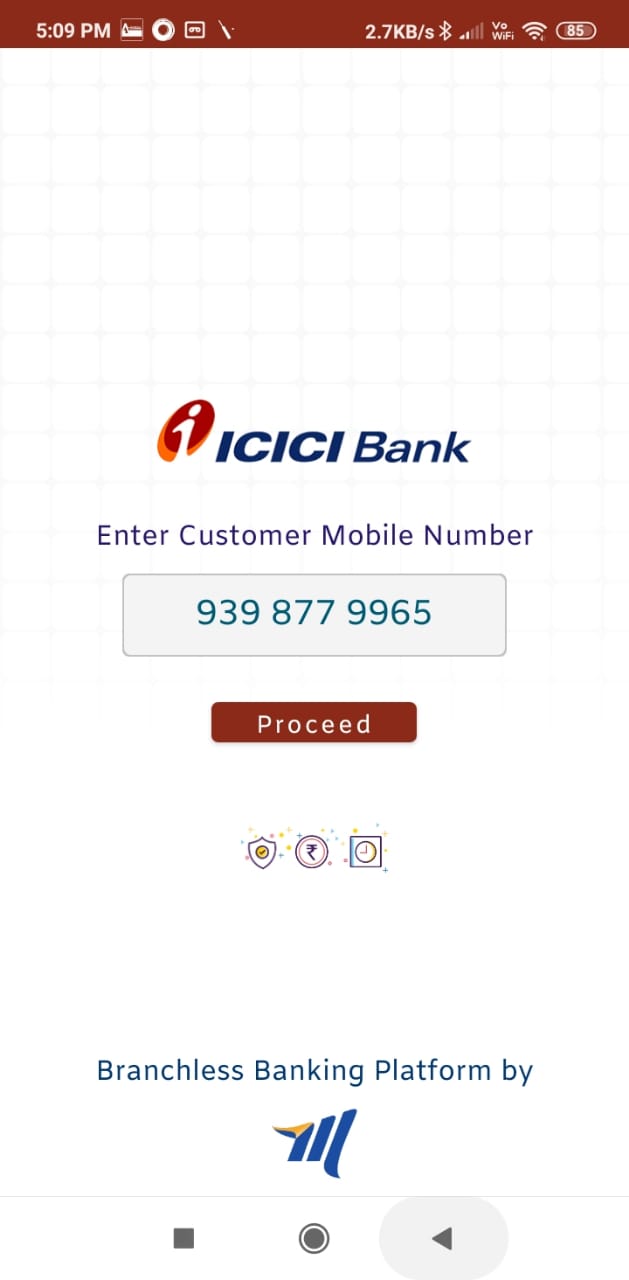 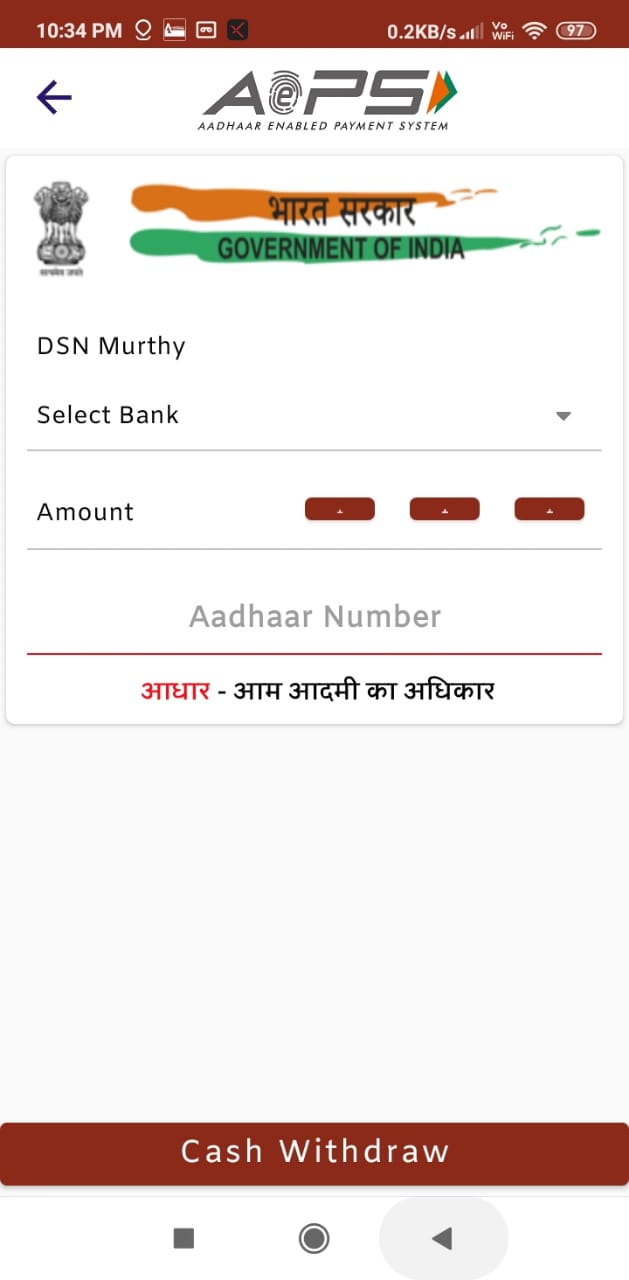 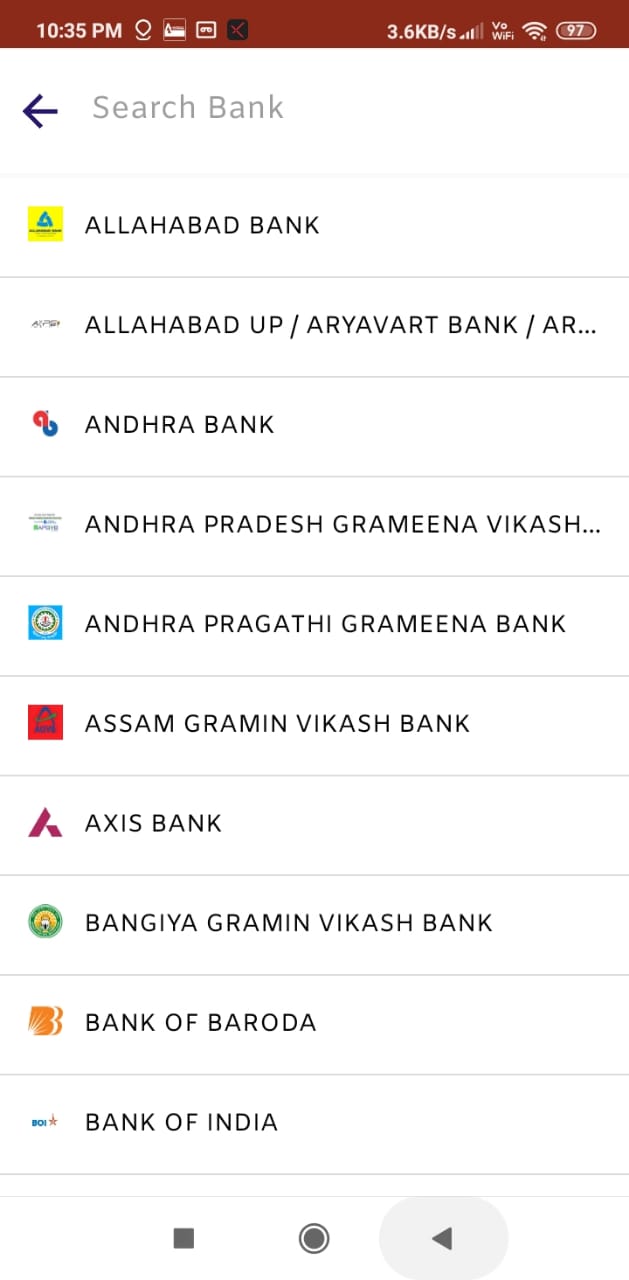 For Cashwithdrawal, Go to CASHWITHDRAWAL ICON.
Select Customer Mobile Number.
Enter Select Bank from the List.
Enter Amount & Aadhar Number, Press Cash Withdrawal at bottom.
www.orbitzfin.com
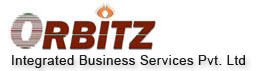 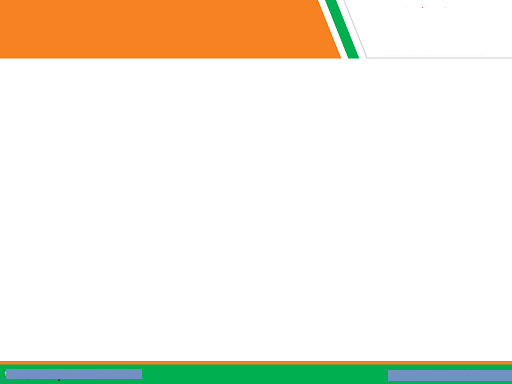 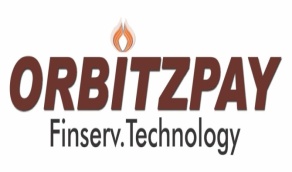 CASH WITHDRAWAL
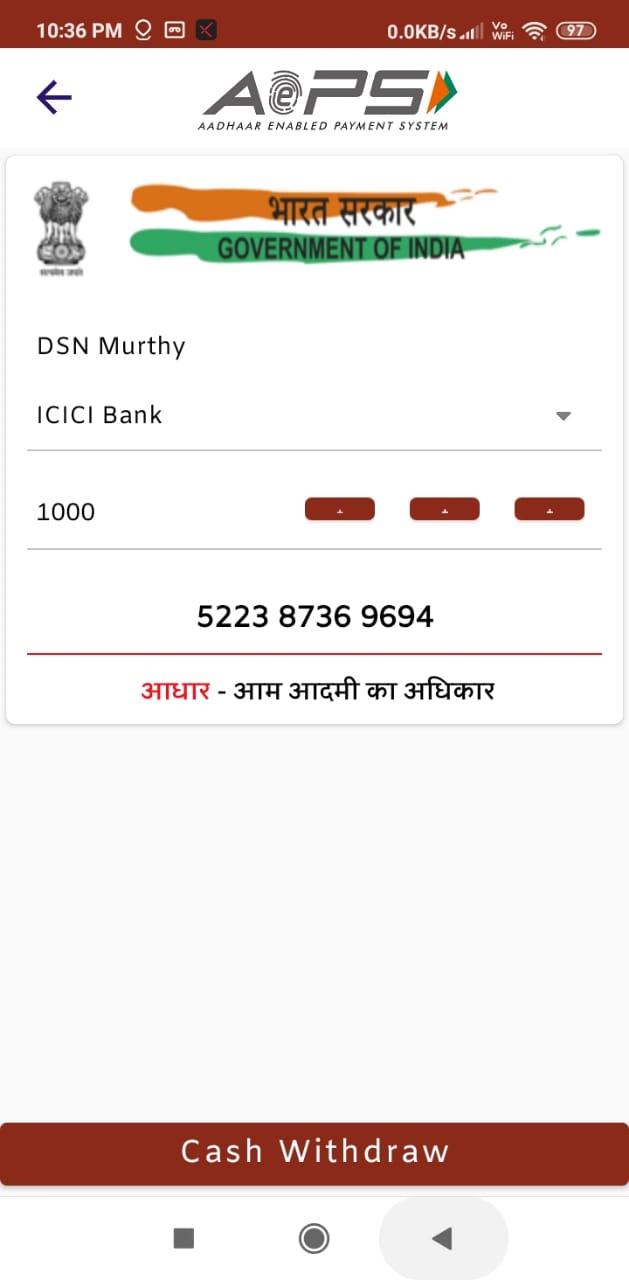 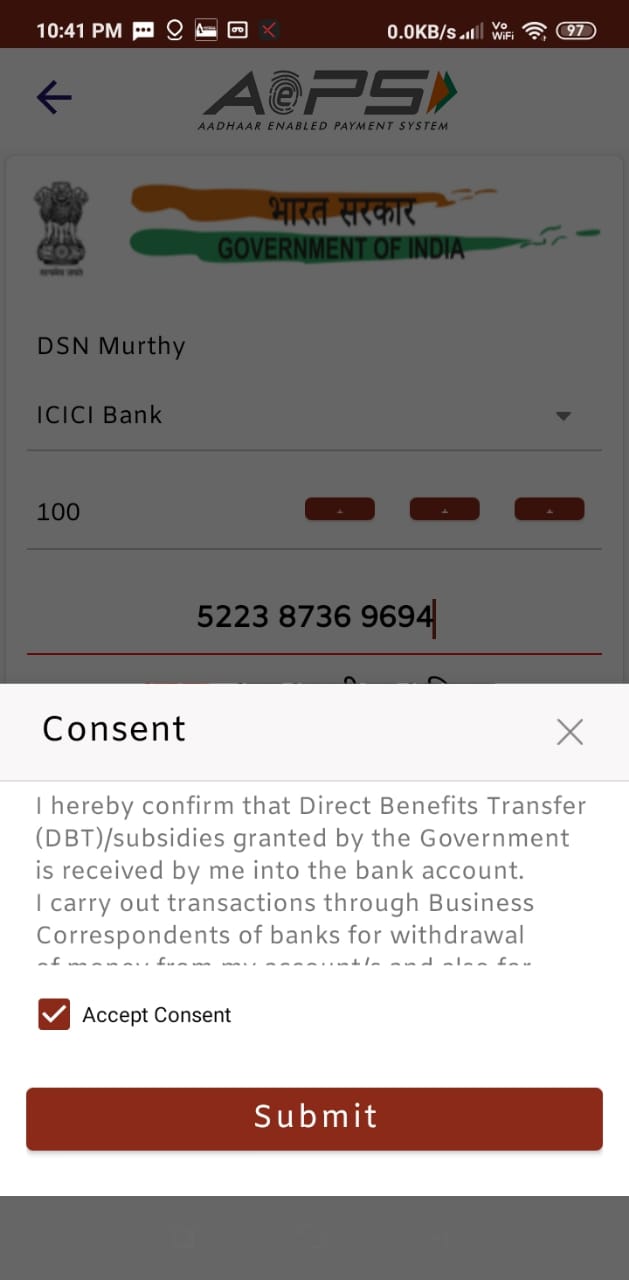 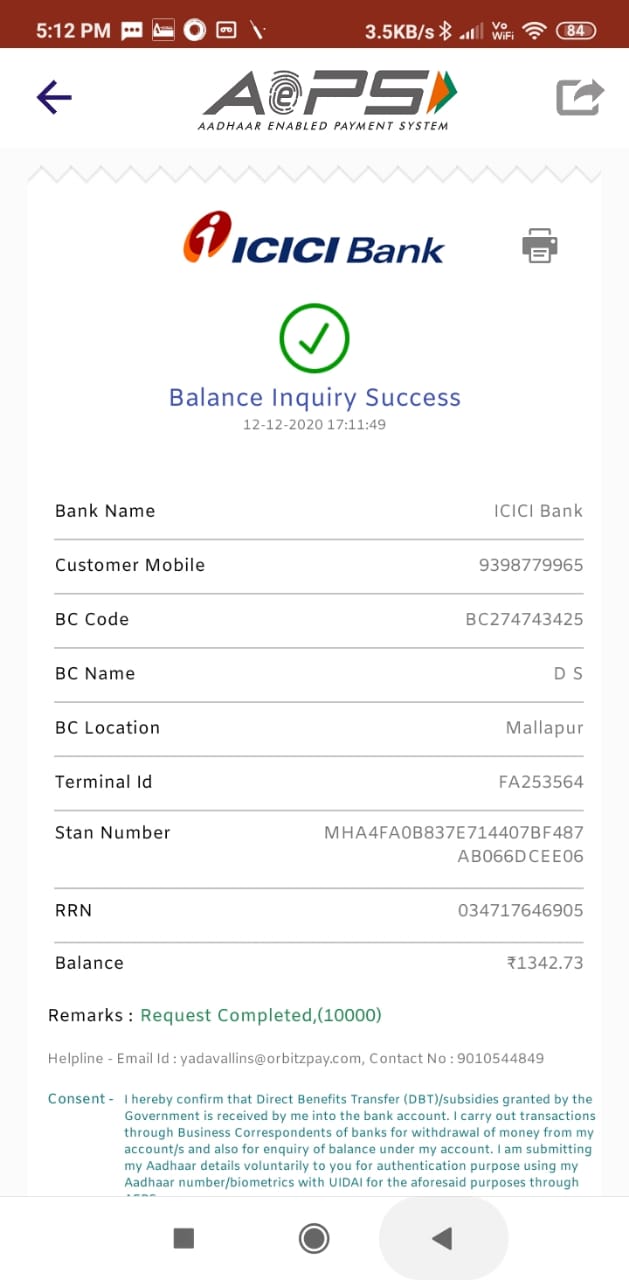 Press Consent and Submit.
You will get the screen whether Cash withdrawal is Success OR Failed.
You can take a Print by pressing the Printer ICON.
Select Bank.  Enter Amount and Aadhar Number of Customer.
You will get Consent Screen, and tick then Submit.
You will get message of successful withdrawal.
www.orbitzfin.com
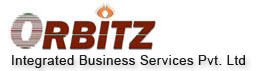 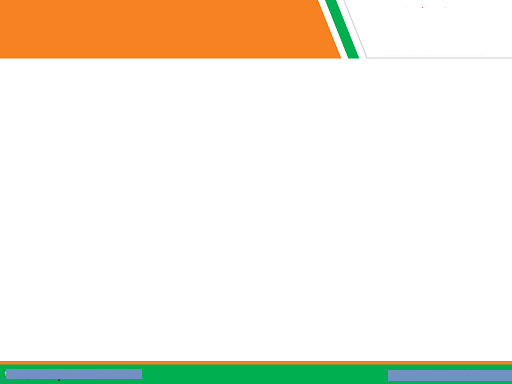 BALANCE ENQUIRY
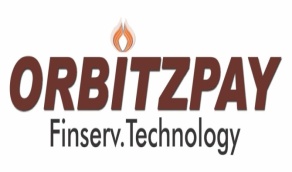 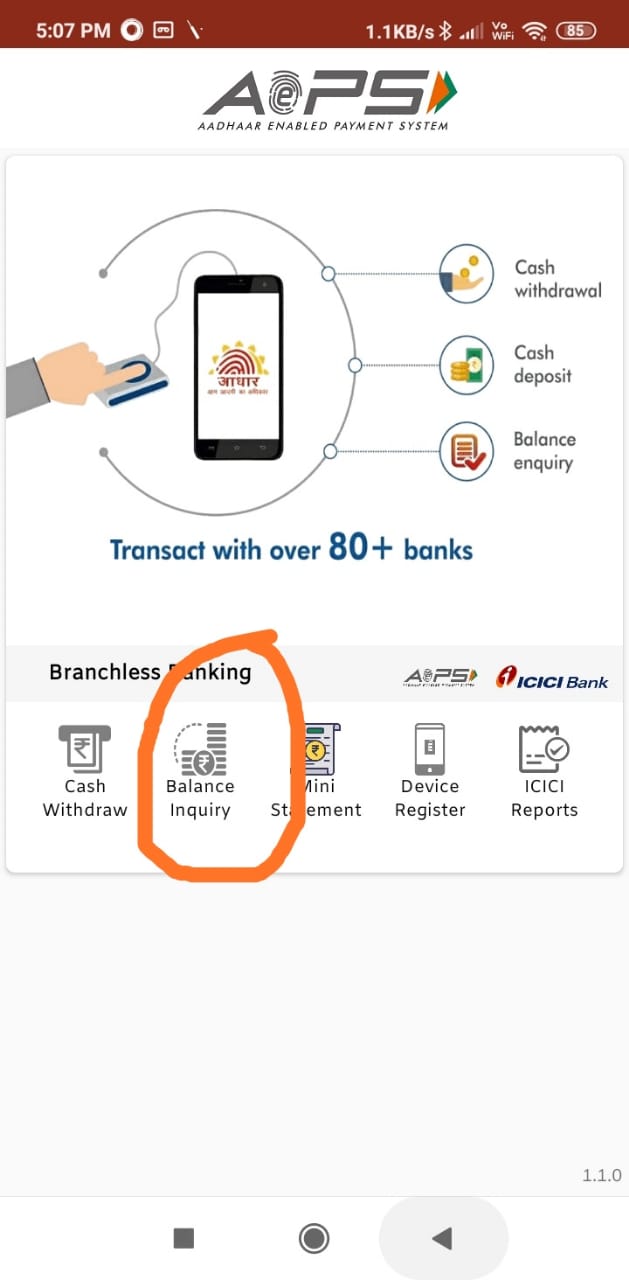 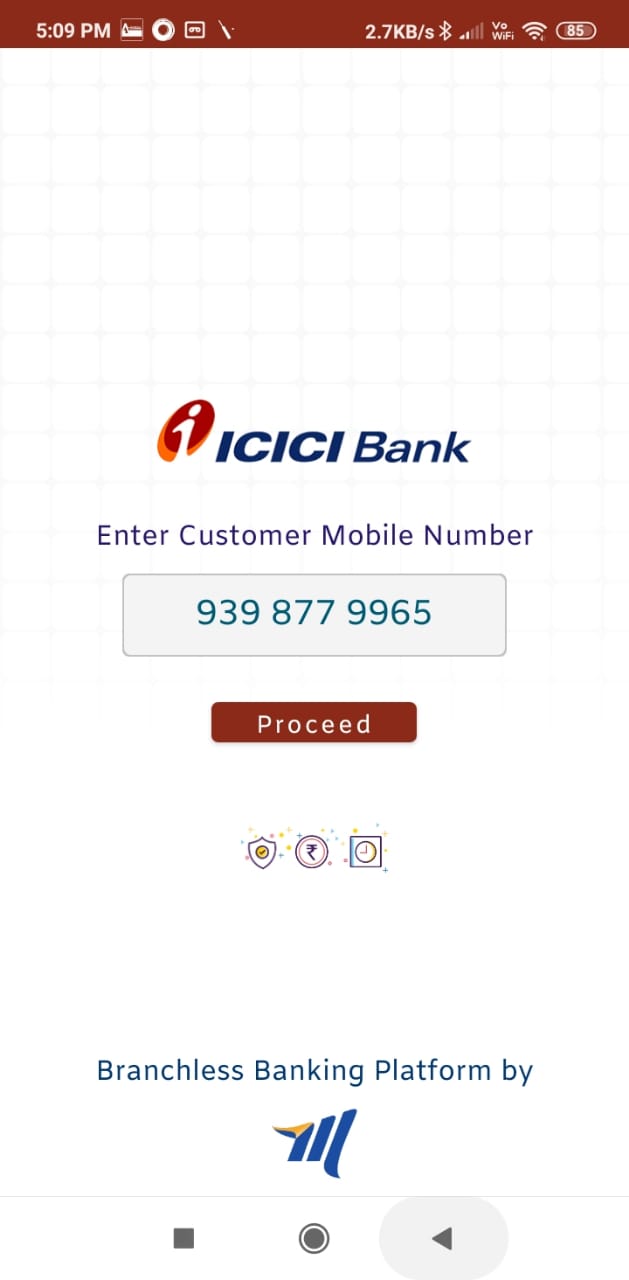 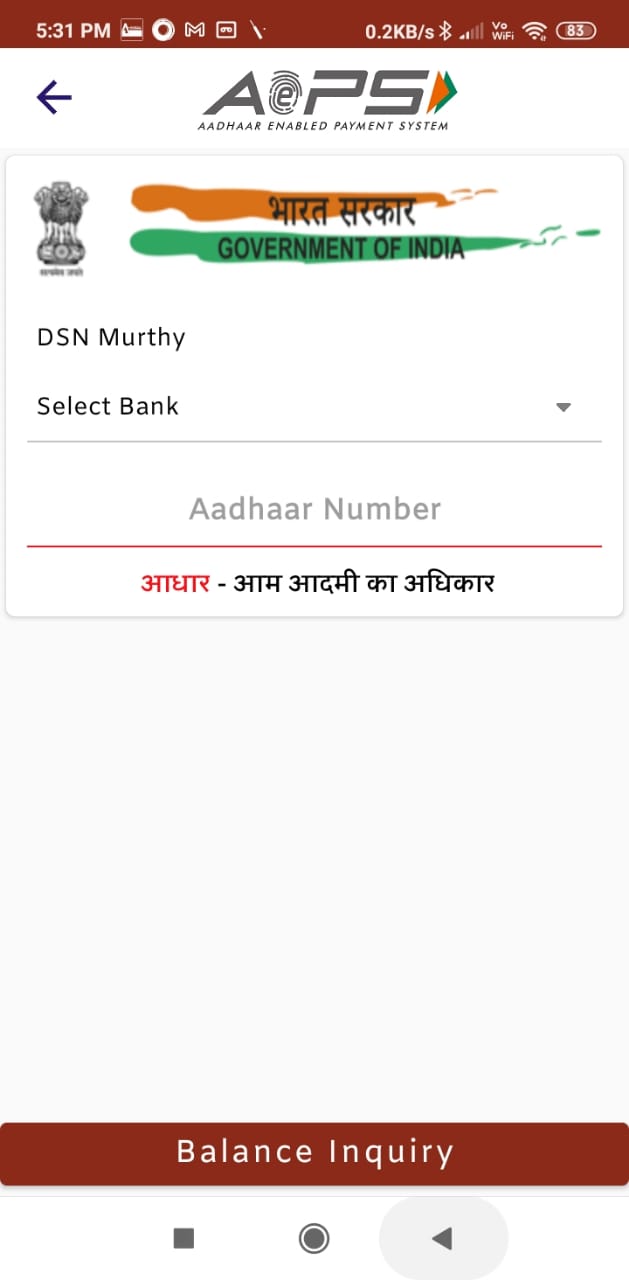 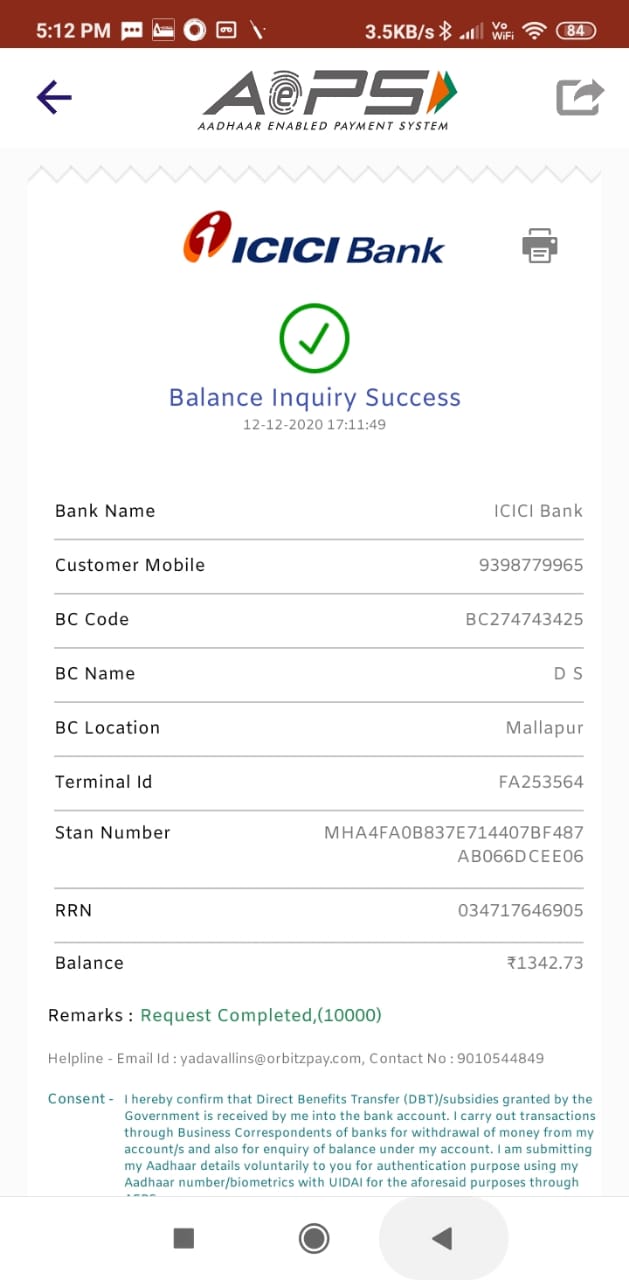 For Balance Enquiry, ….Press Balance Enquiry Icon.
Enter Customer Mobile Number, Enter Aadhar Number.
You will get the Balance Enquiry.
www.orbitzfin.com
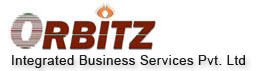 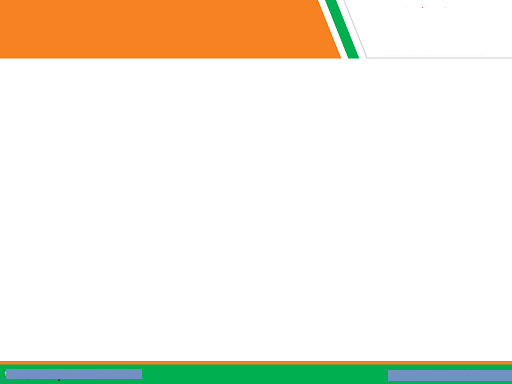 MINI STATEMENT
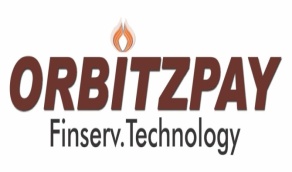 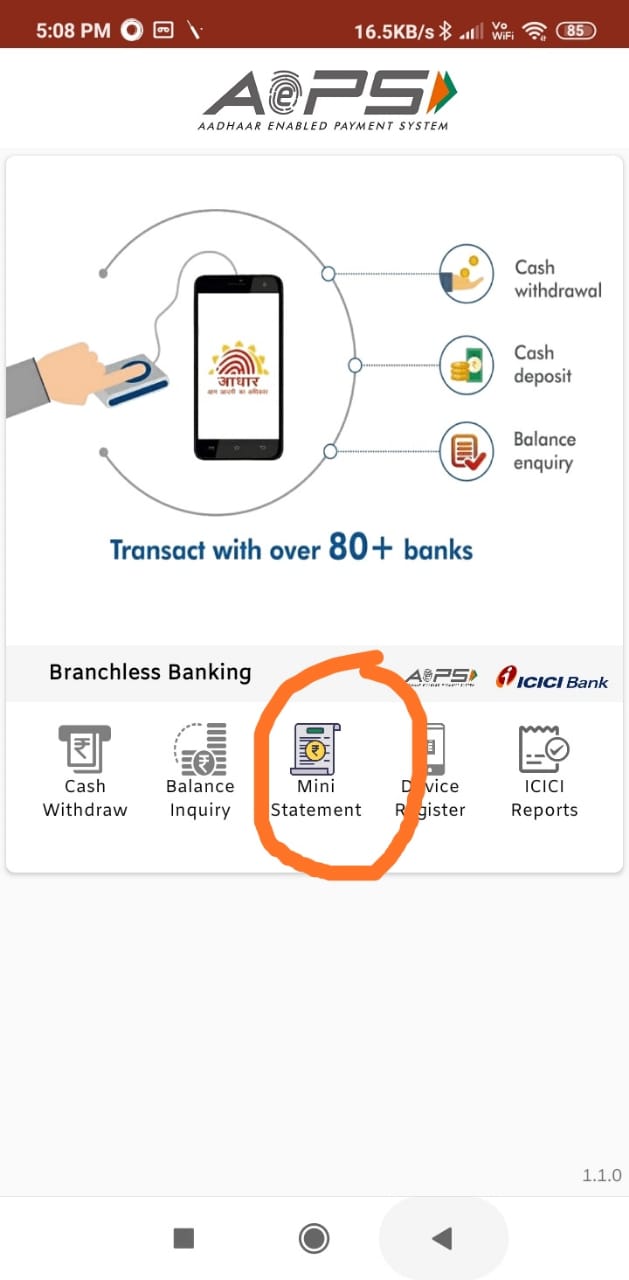 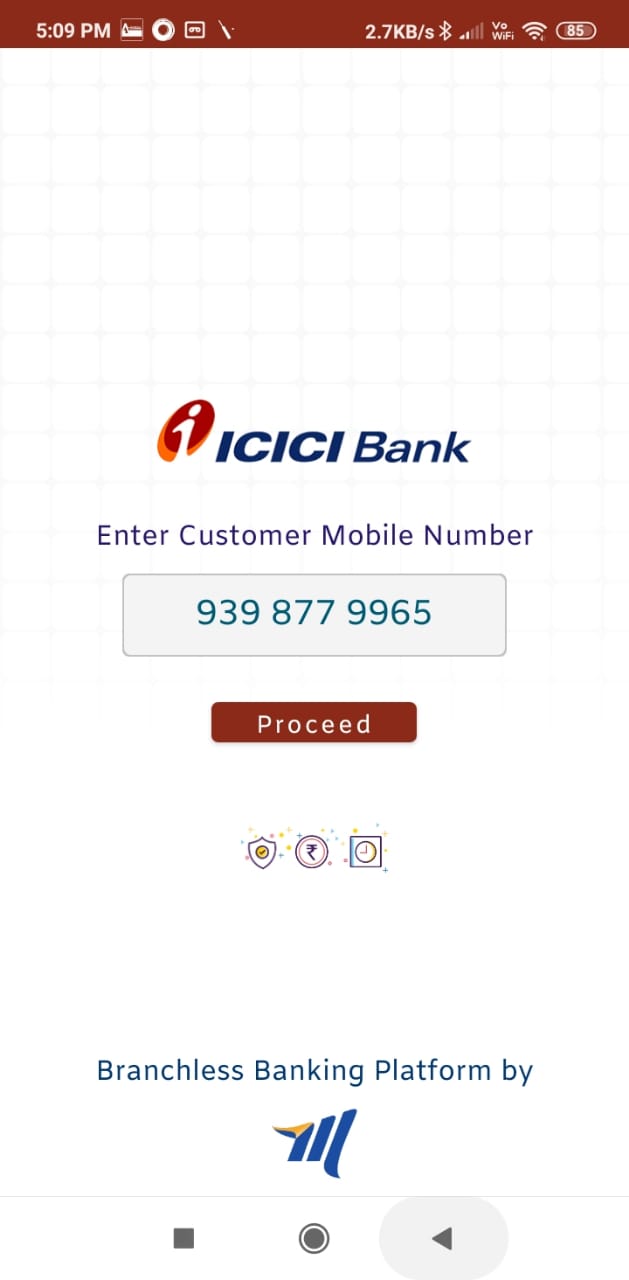 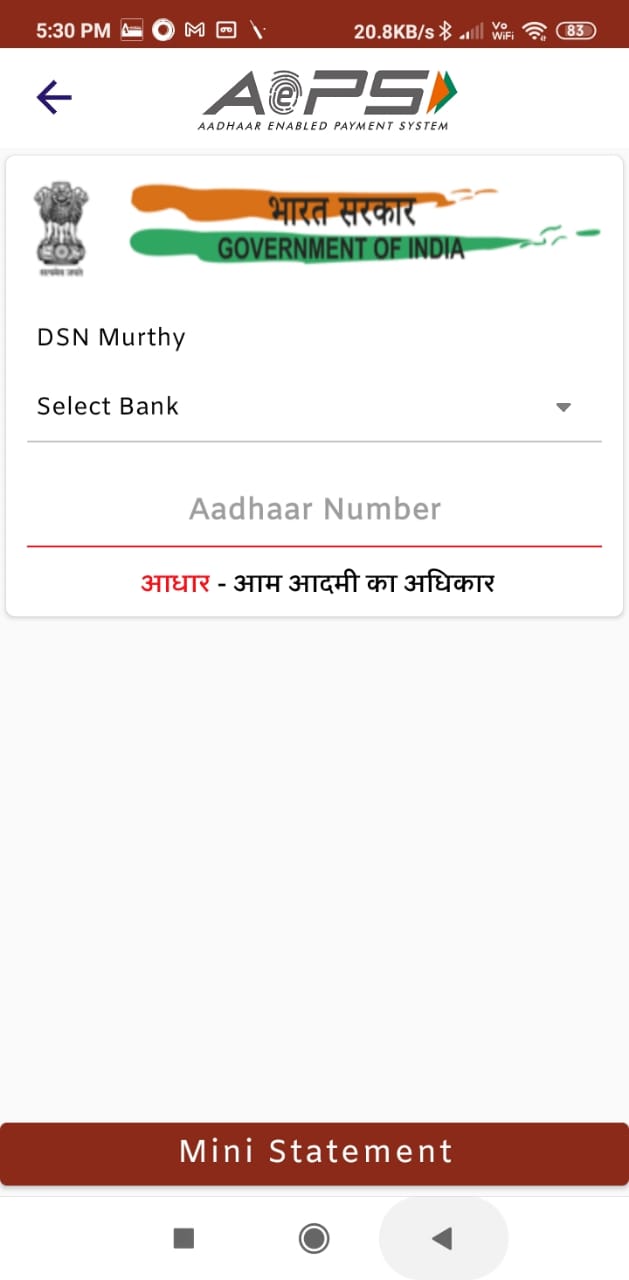 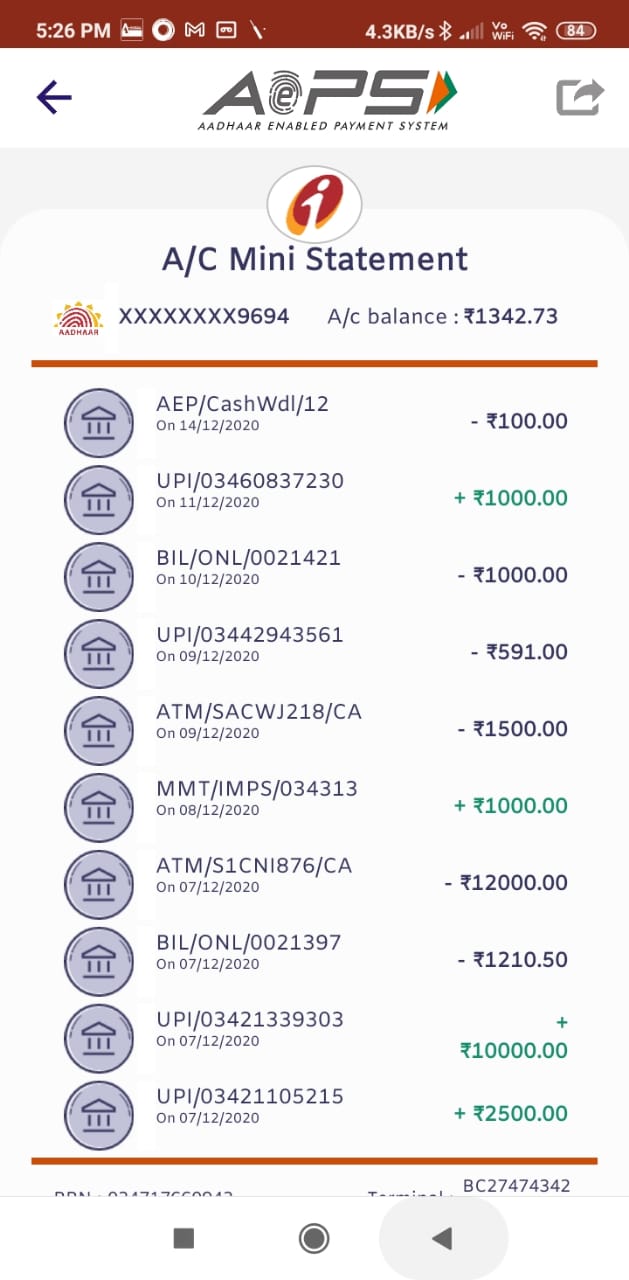 For MINI STATEMENT, ….Press Mini Statement Icon.
Enter Customer Mobile Number, Enter Aadhar Number.
You will get the Mini Statement.
www.orbitzfin.com
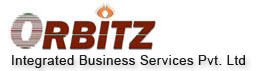 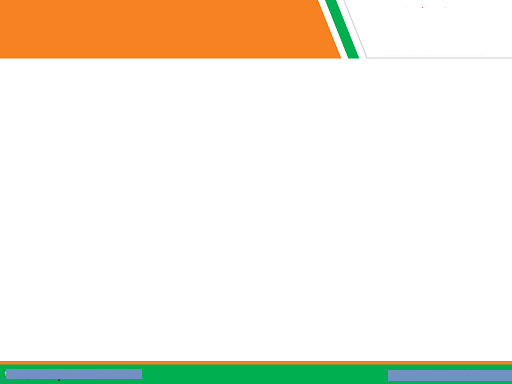 DIRECT MONEY TRANSFER (DMT)
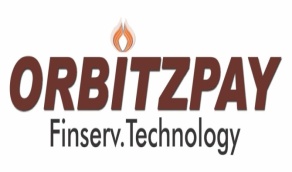 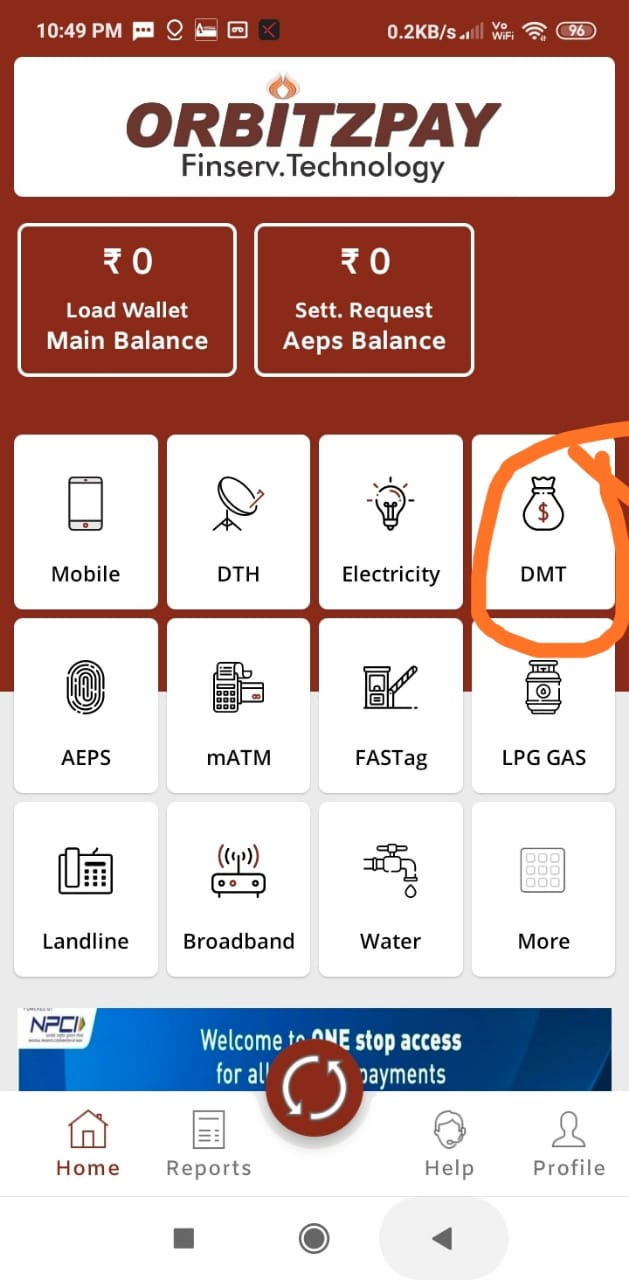 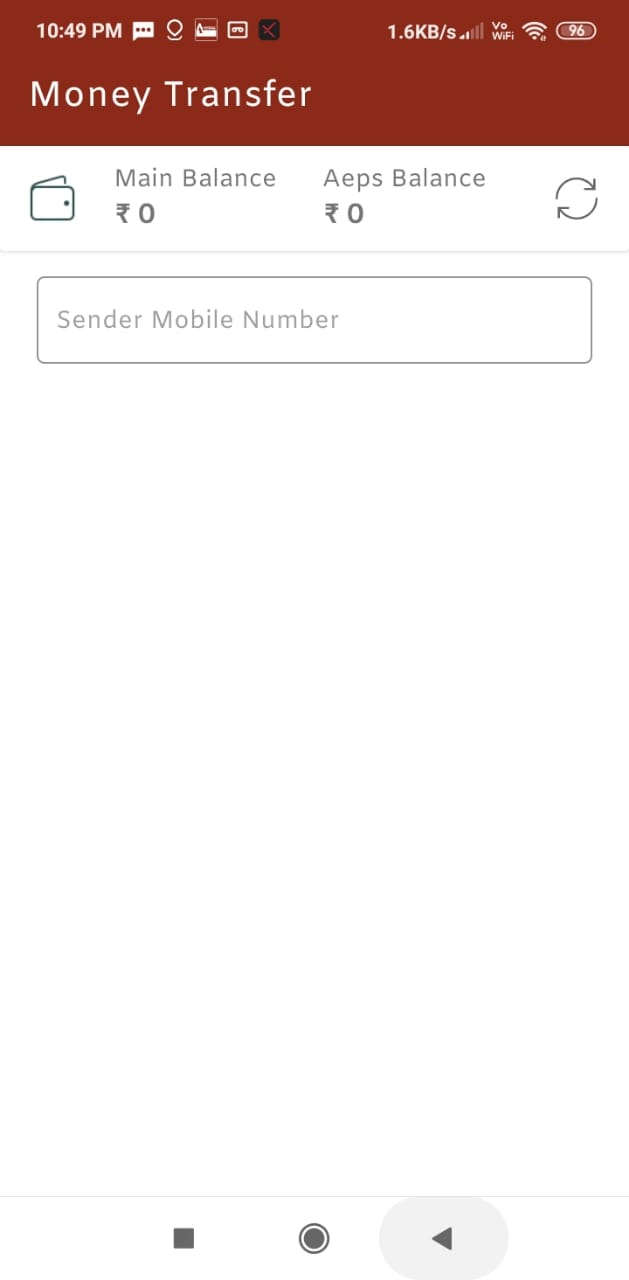 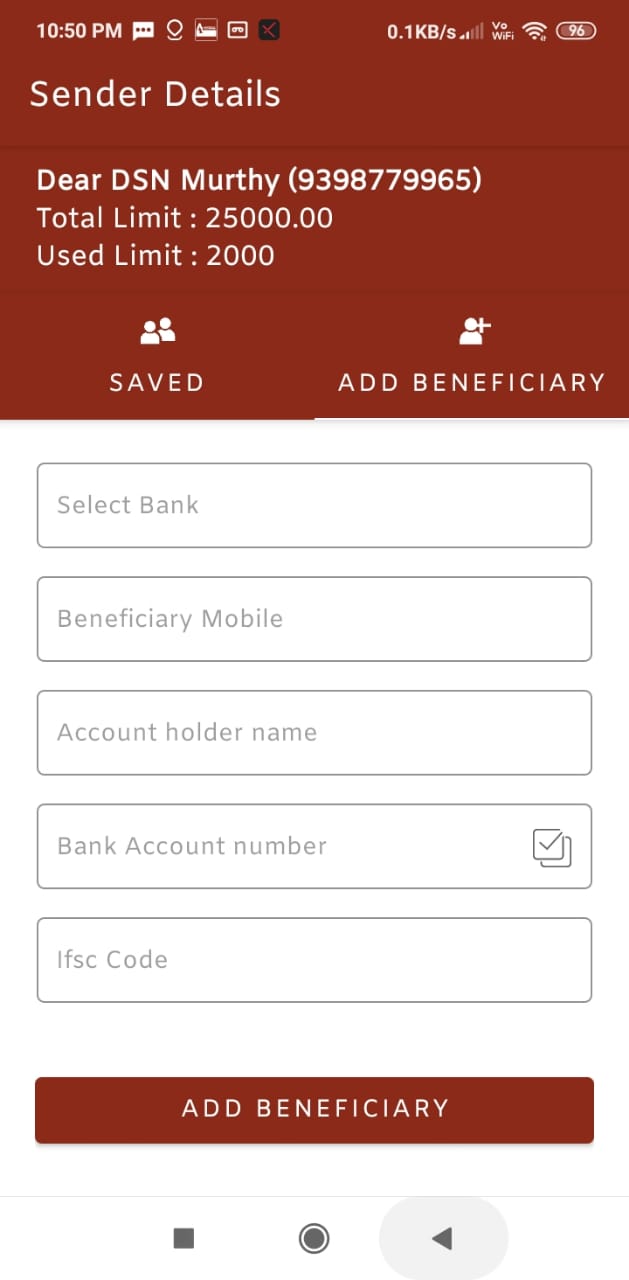 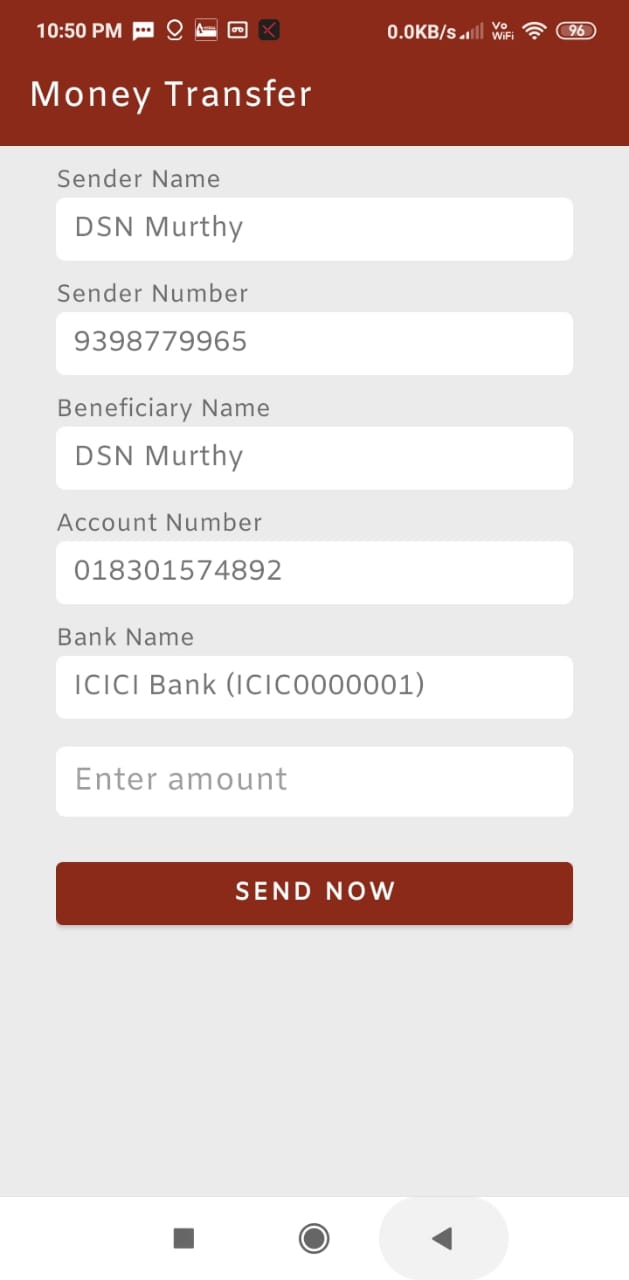 Open Dash Board Screen.c
Go to DMT……Enter Mobile Correct Bank Account Number & IFSC Code.
Details as per Pic show…..Details of the Beneficiary.
www.orbitzfin.com
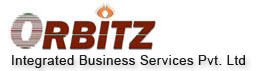 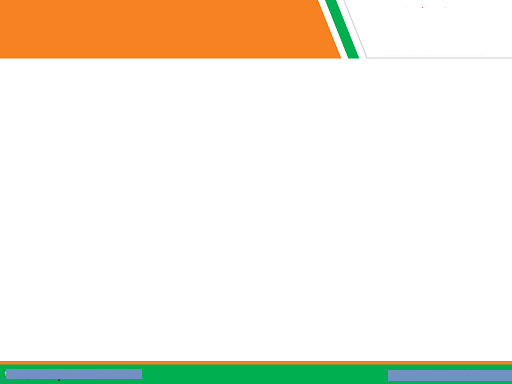 Direct Money Transfer (DMT)
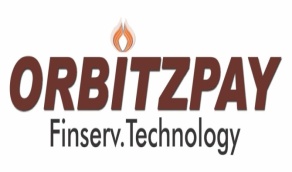 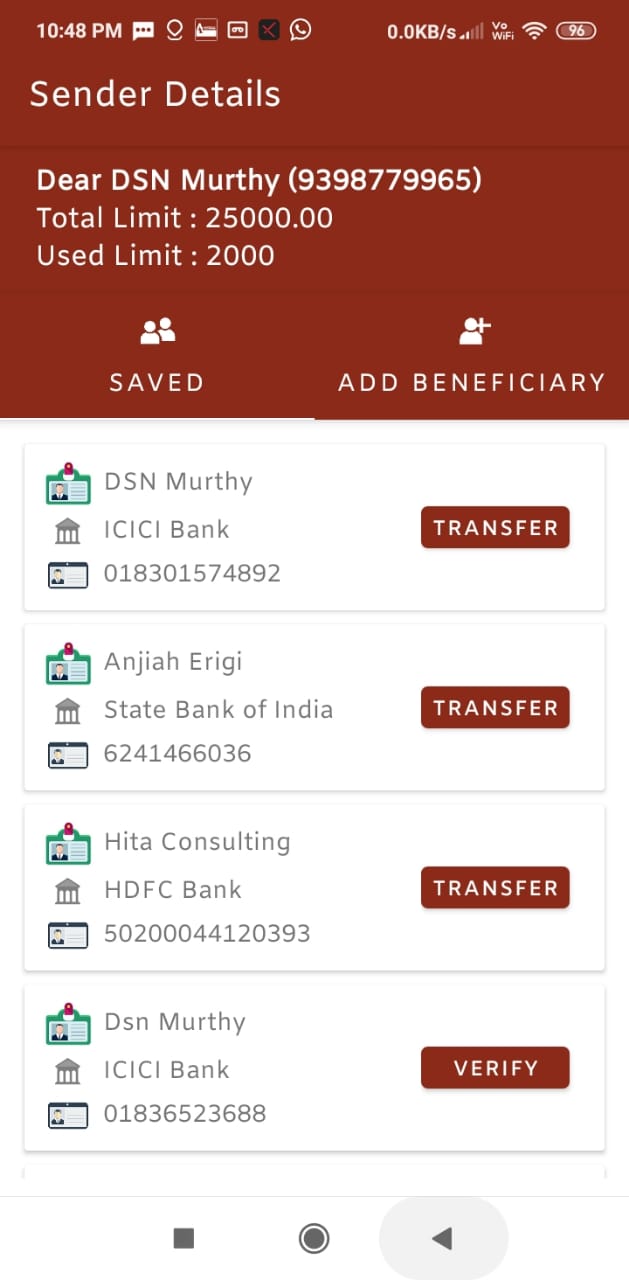 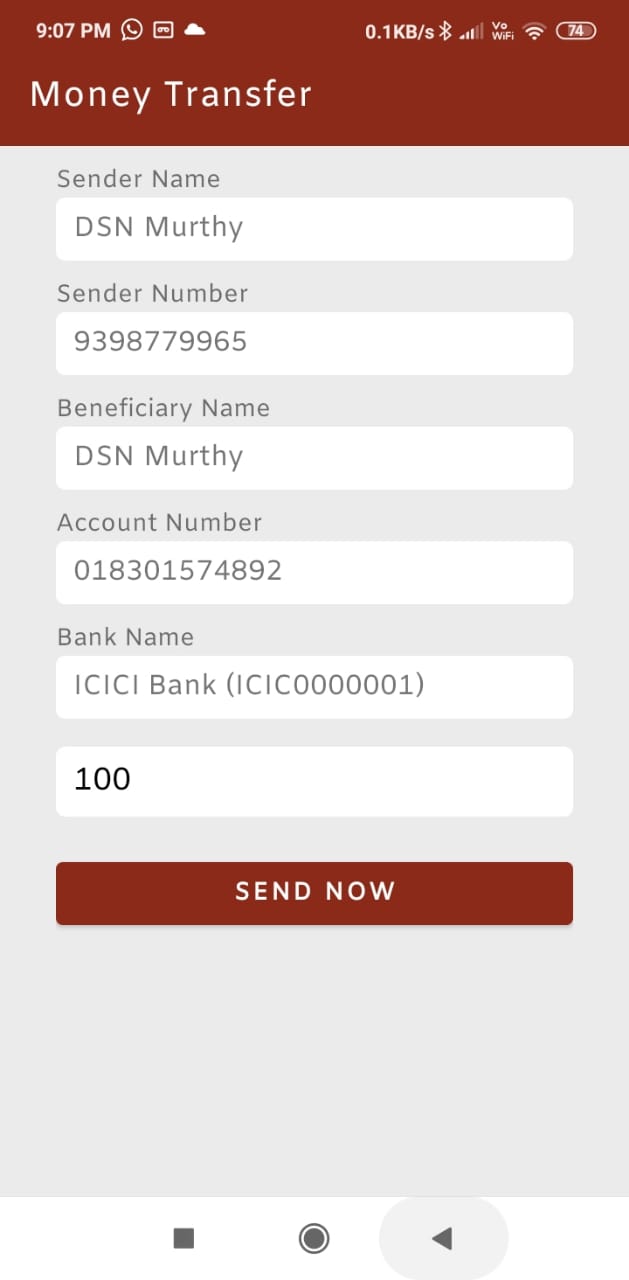 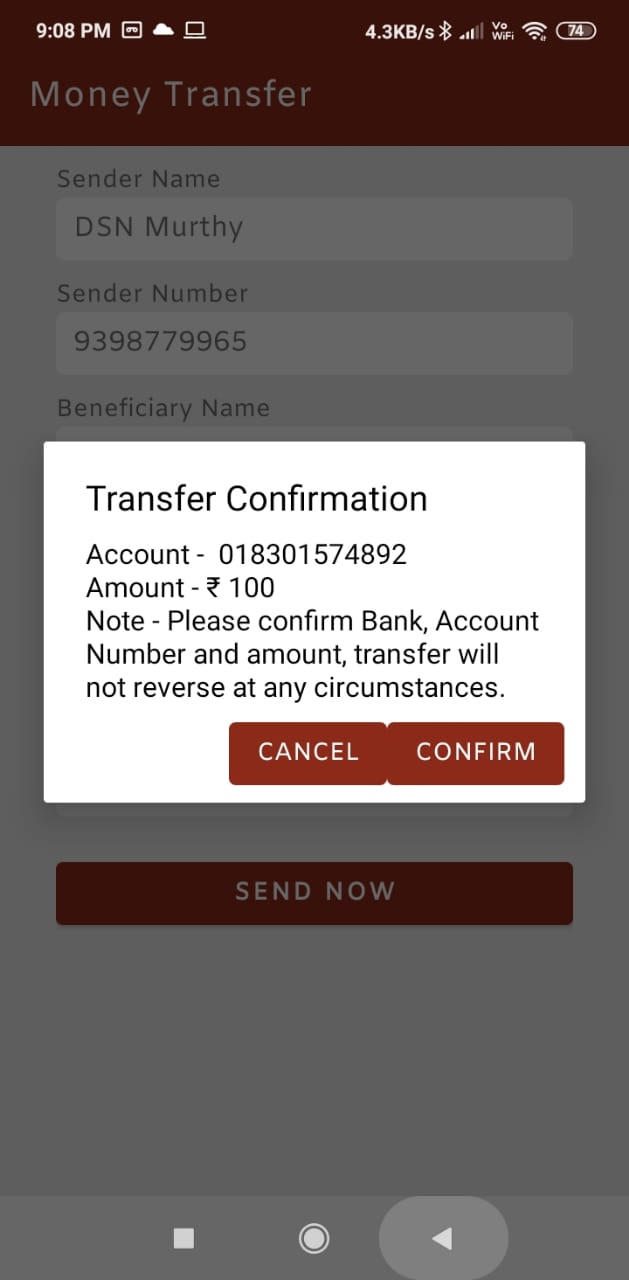 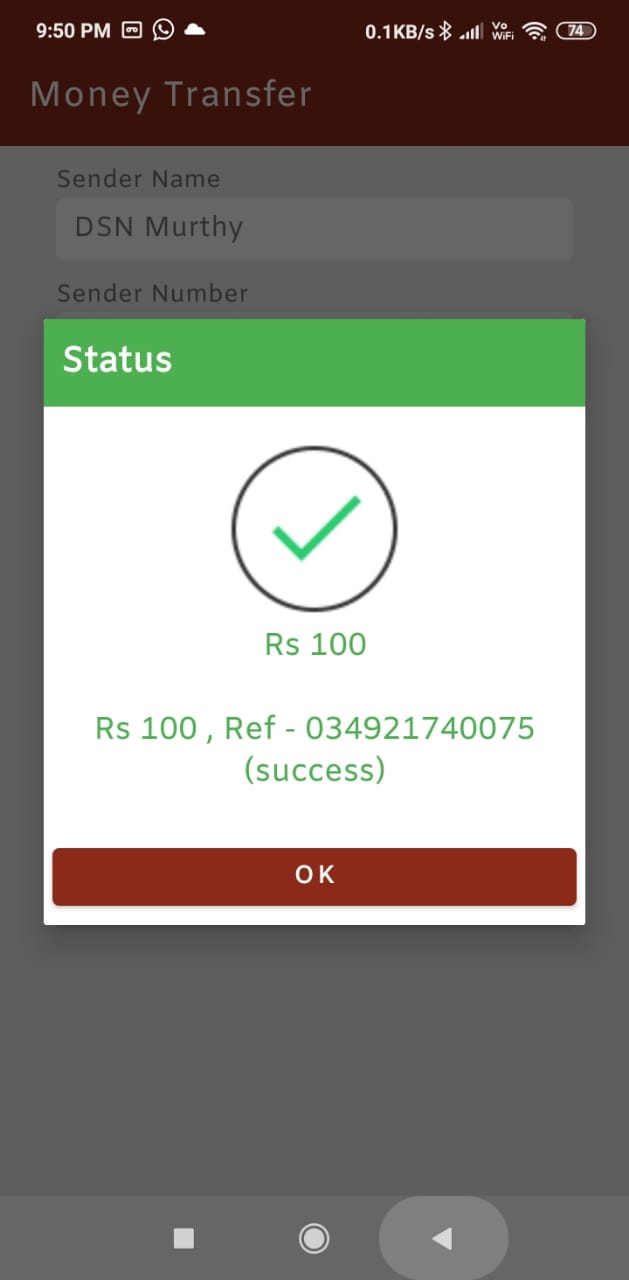 Once the details of Beneficiary is entered it will be stored.
Select amount and press sent now.
Confirm transfer.
DMT will be successful.
www.orbitzfin.com
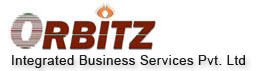 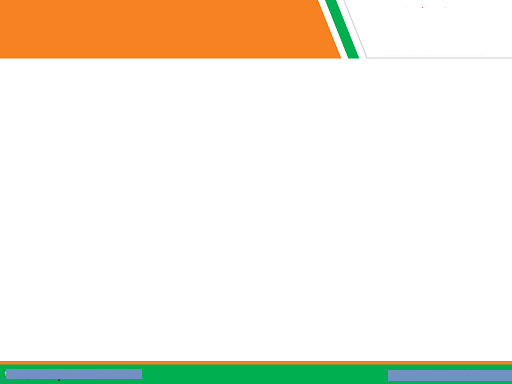 Mobile Recharge
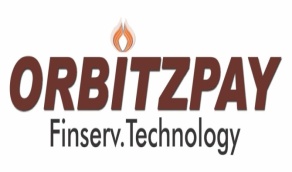 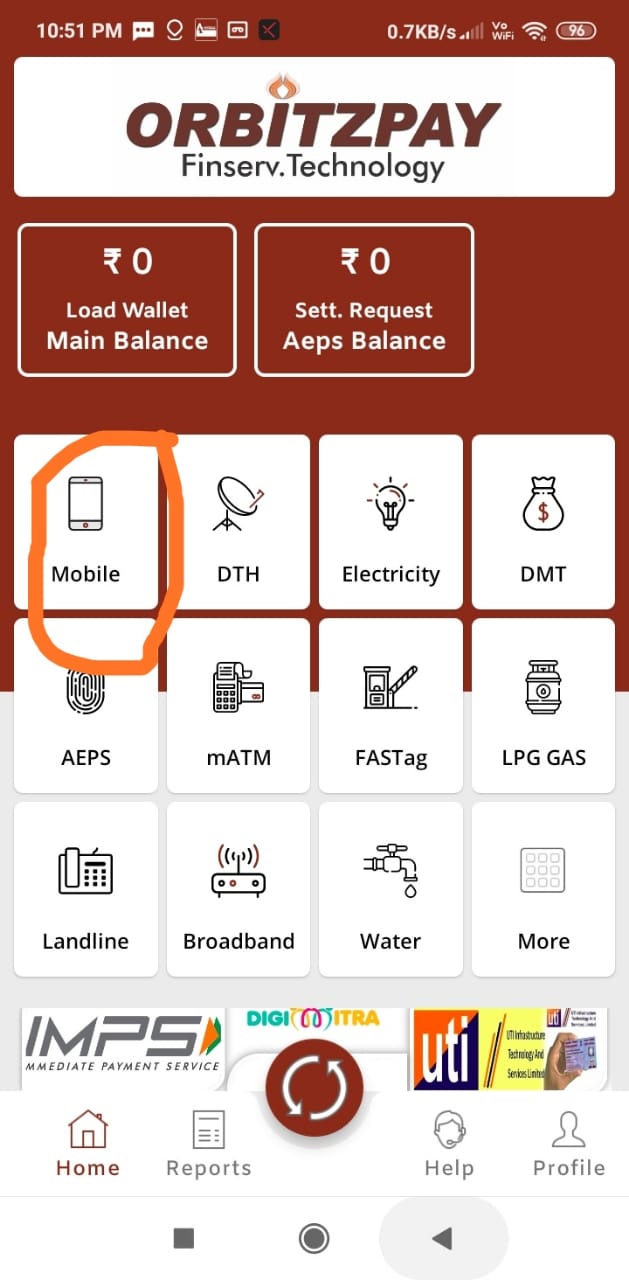 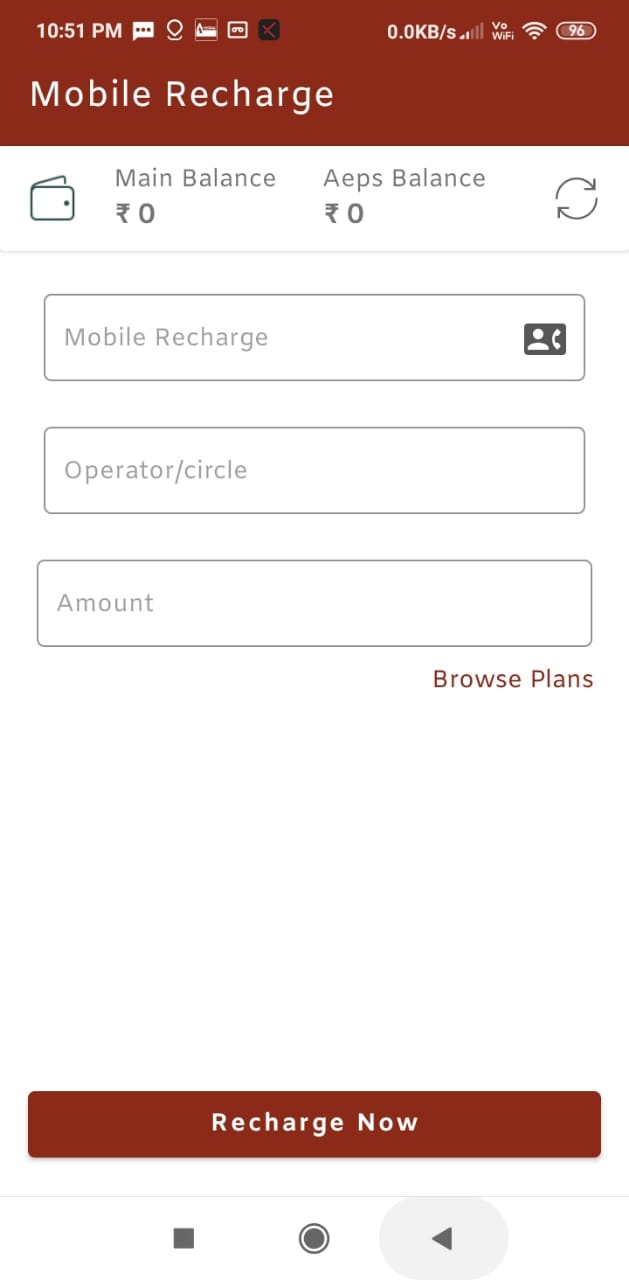 From Dashboard, select Mobile Recharge.
Ensure there is sufficient amount in Main Wallet.
Select Mobile Number, Operator & Amount
Your Mobile Number will be recharged.
www.orbitzfin.com
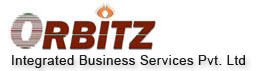 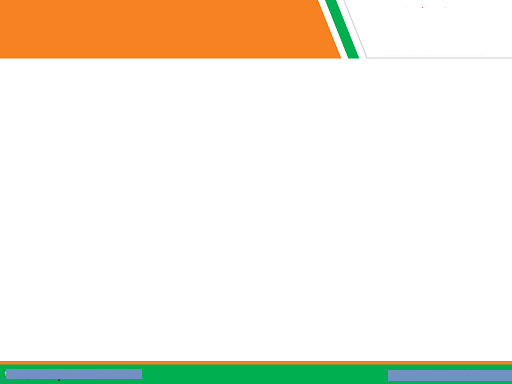 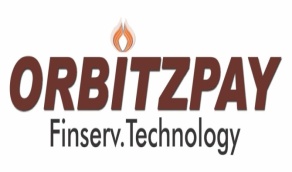 DTH / BROADBAND Recharge
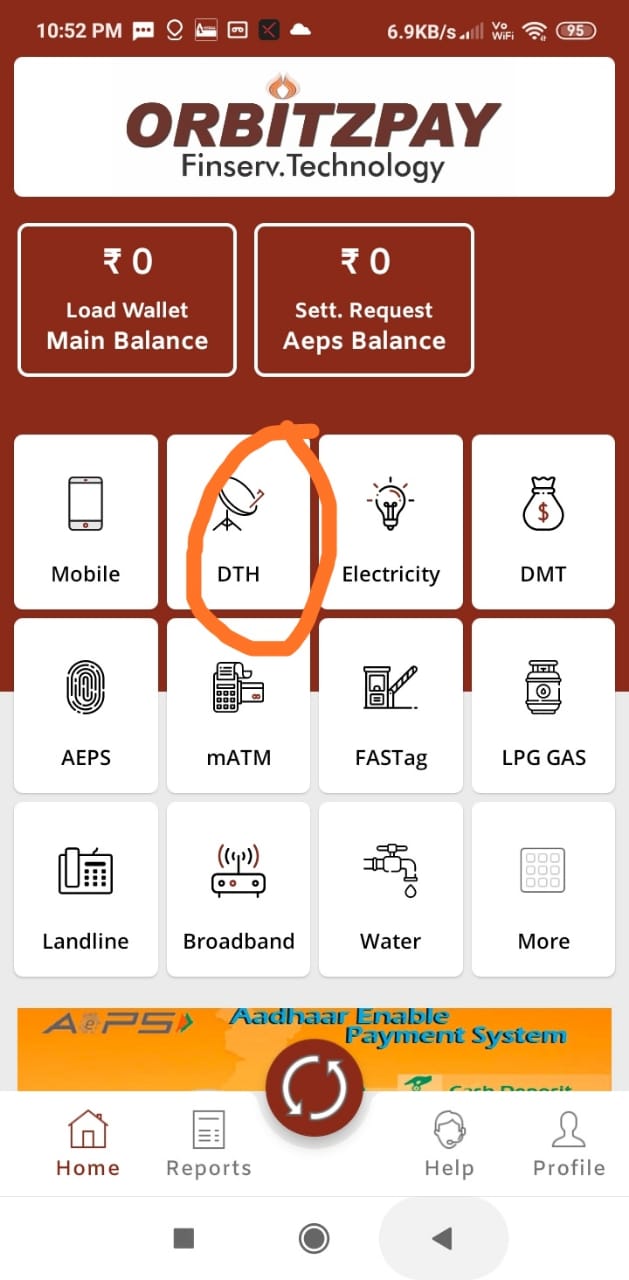 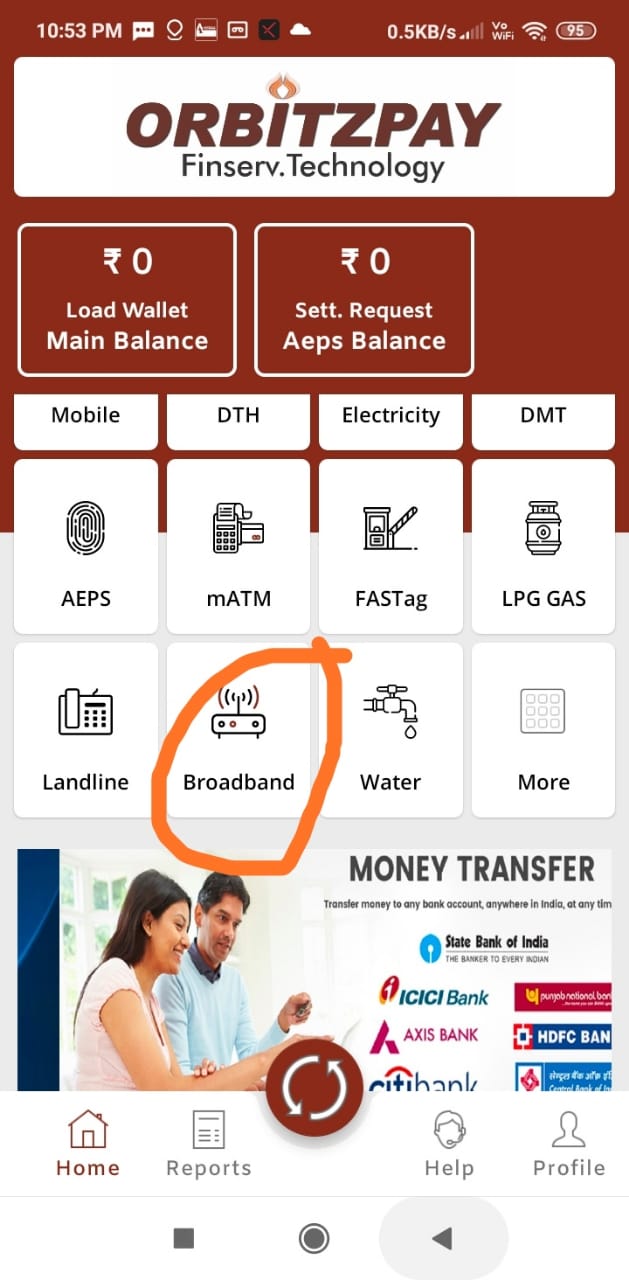 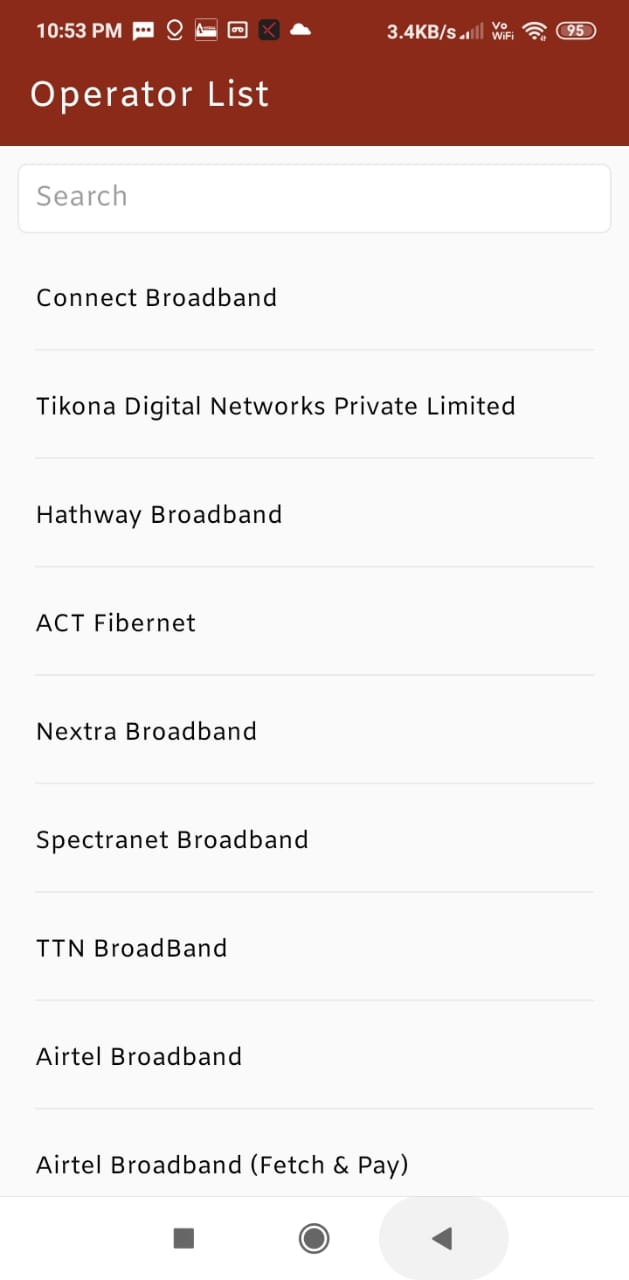 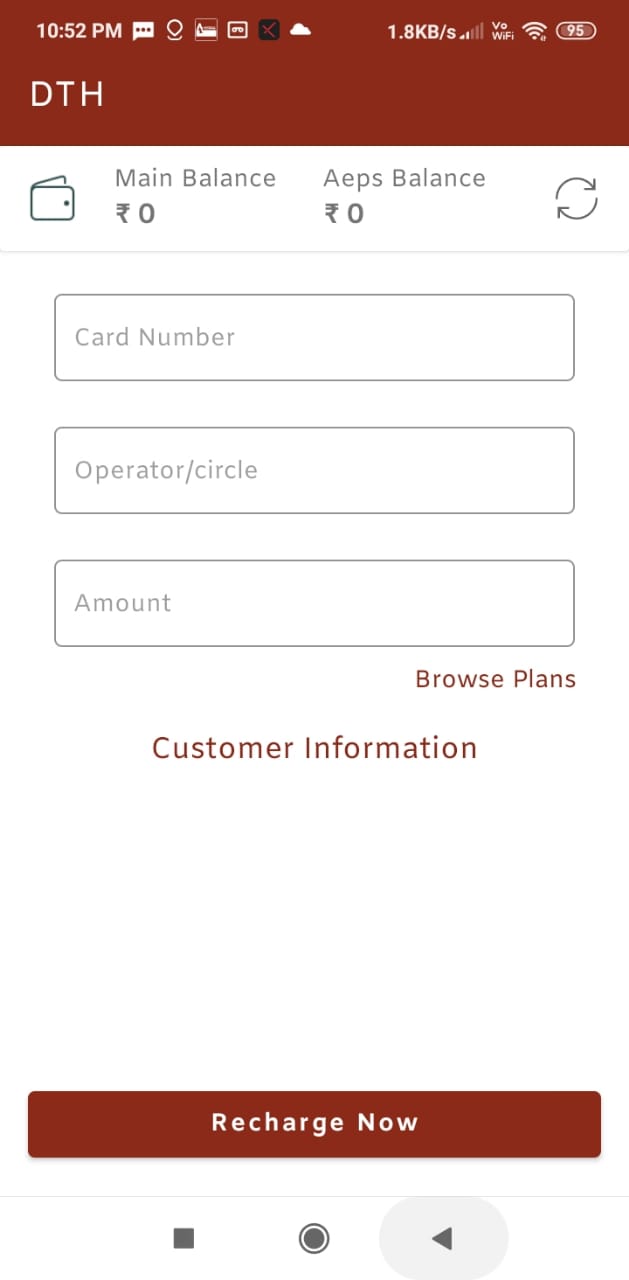 From Dashboard, select DTH Recharge.
Ensure there is sufficient amount in Main Wallet.
Select Number, Service Provider & Amount
Your will be recharged.
www.orbitzfin.com
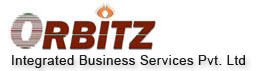 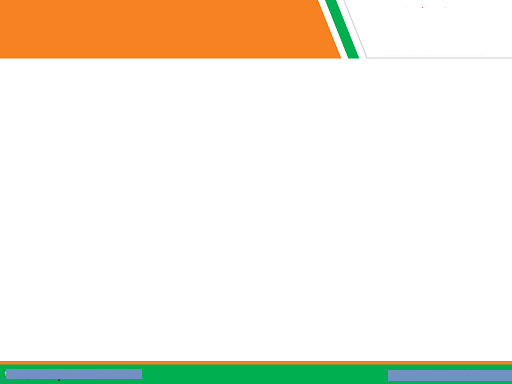 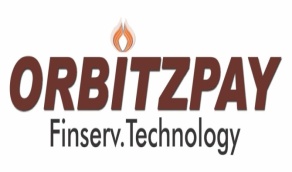 REPORTS
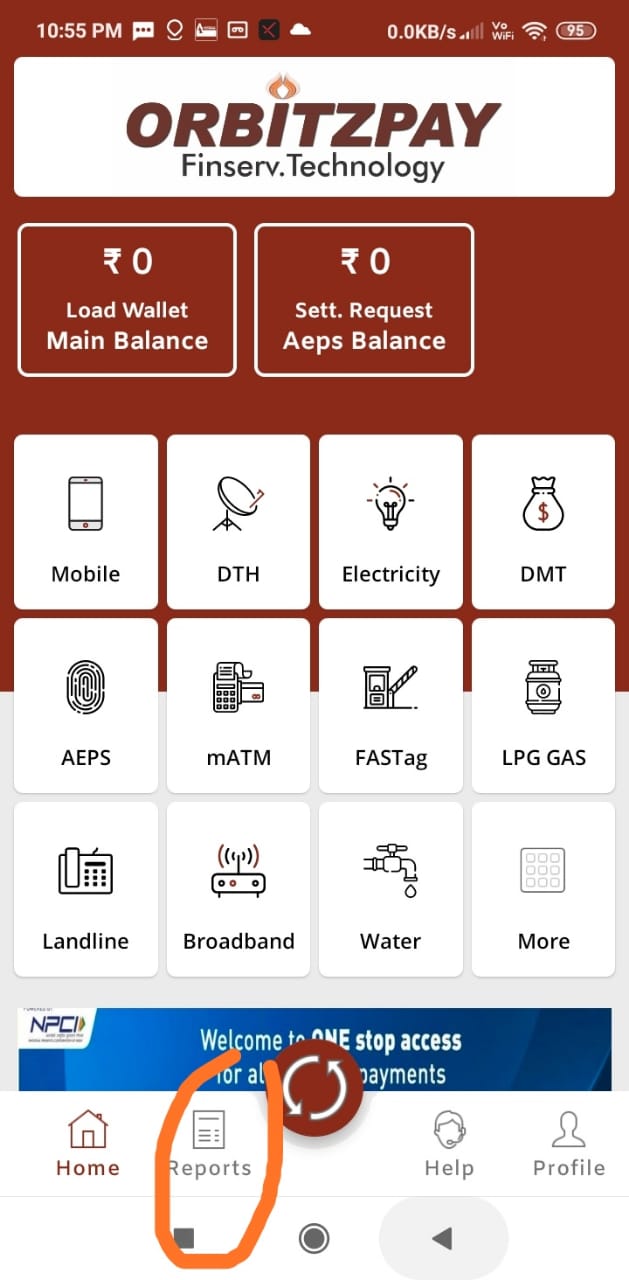 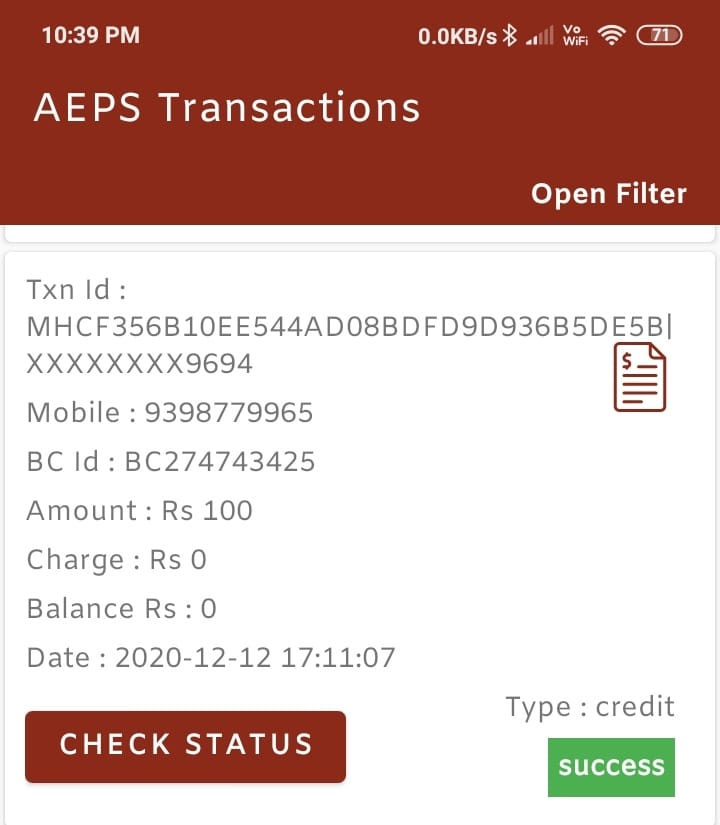 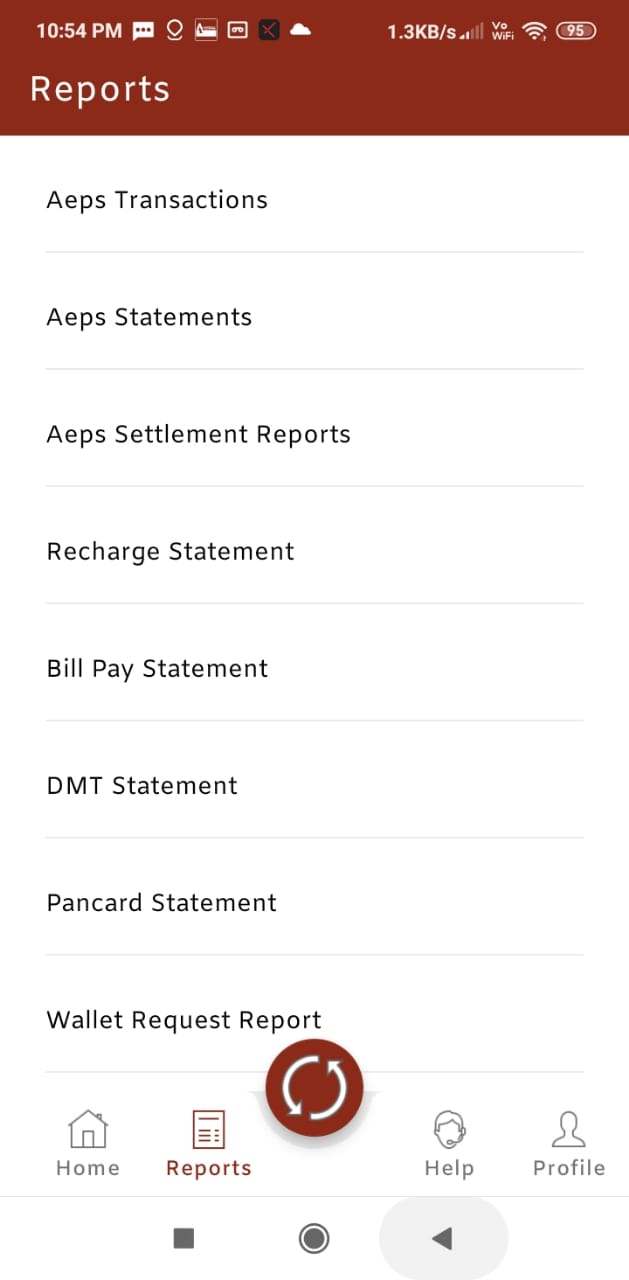 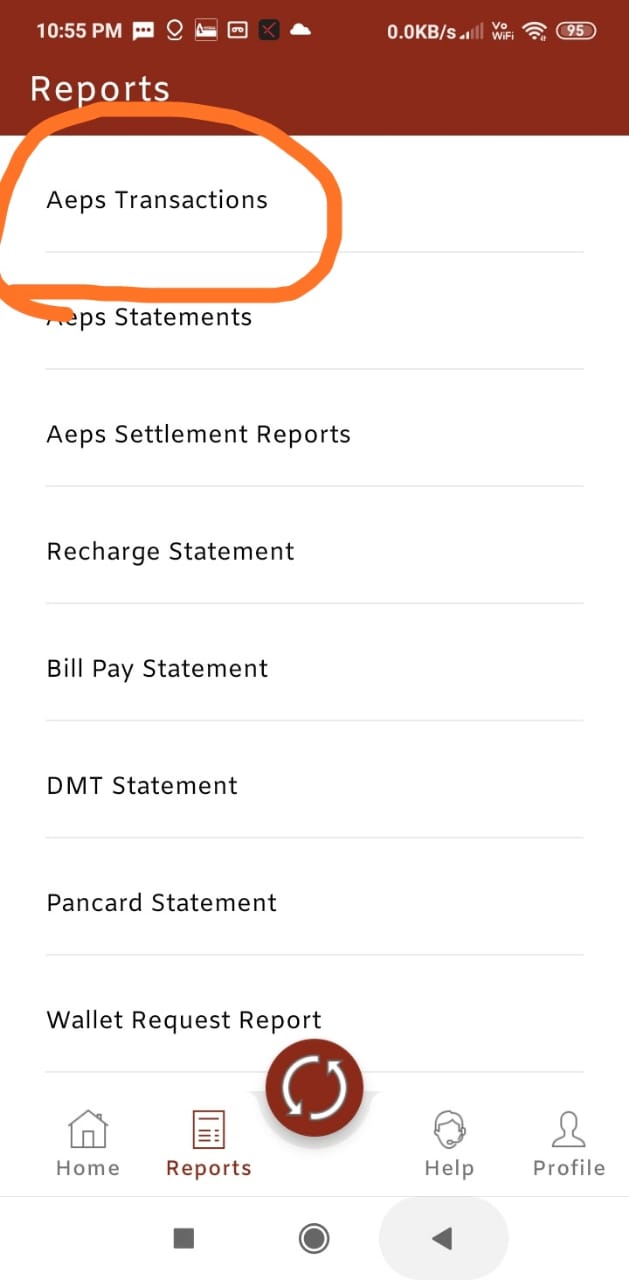 For Generating Reports, Go To Reports Icon on Dash Board Screen.
Select the Type of Report – you want to generate.
You will get the report of your choice which you can print.
www.orbitzfin.com
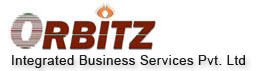 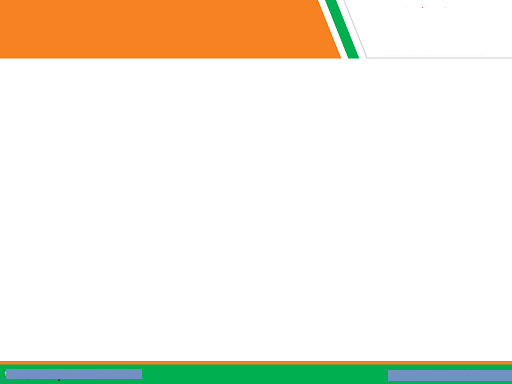 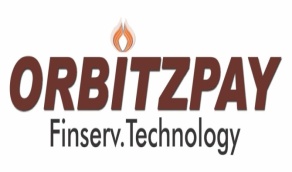 REPORTS
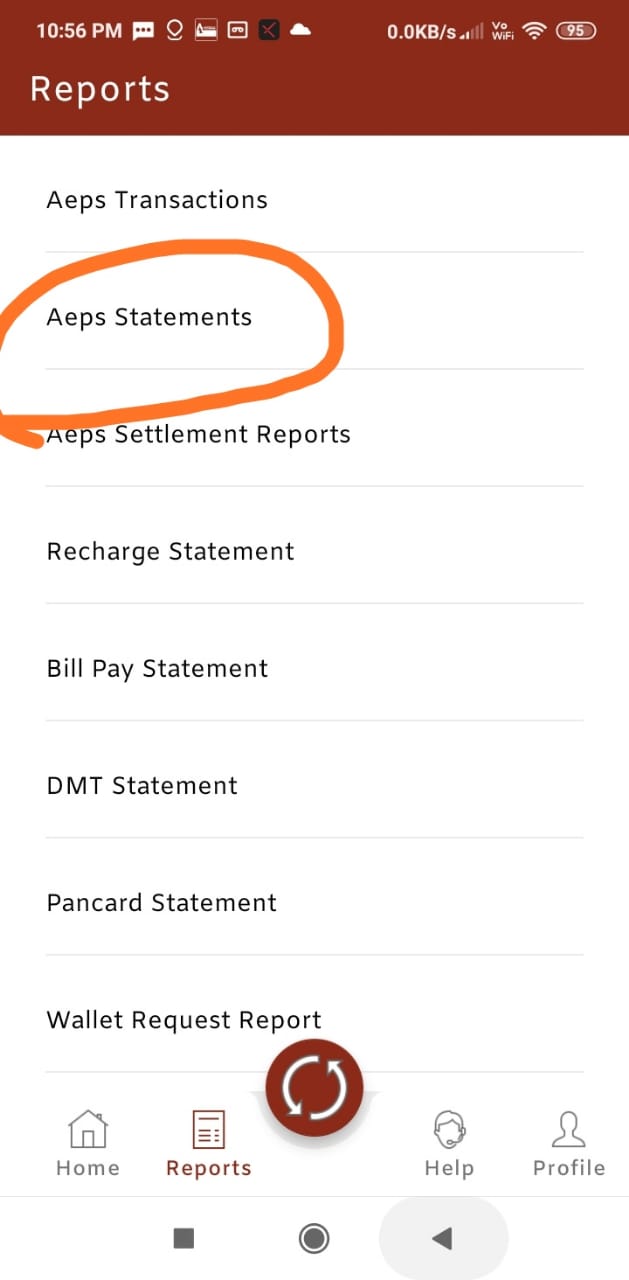 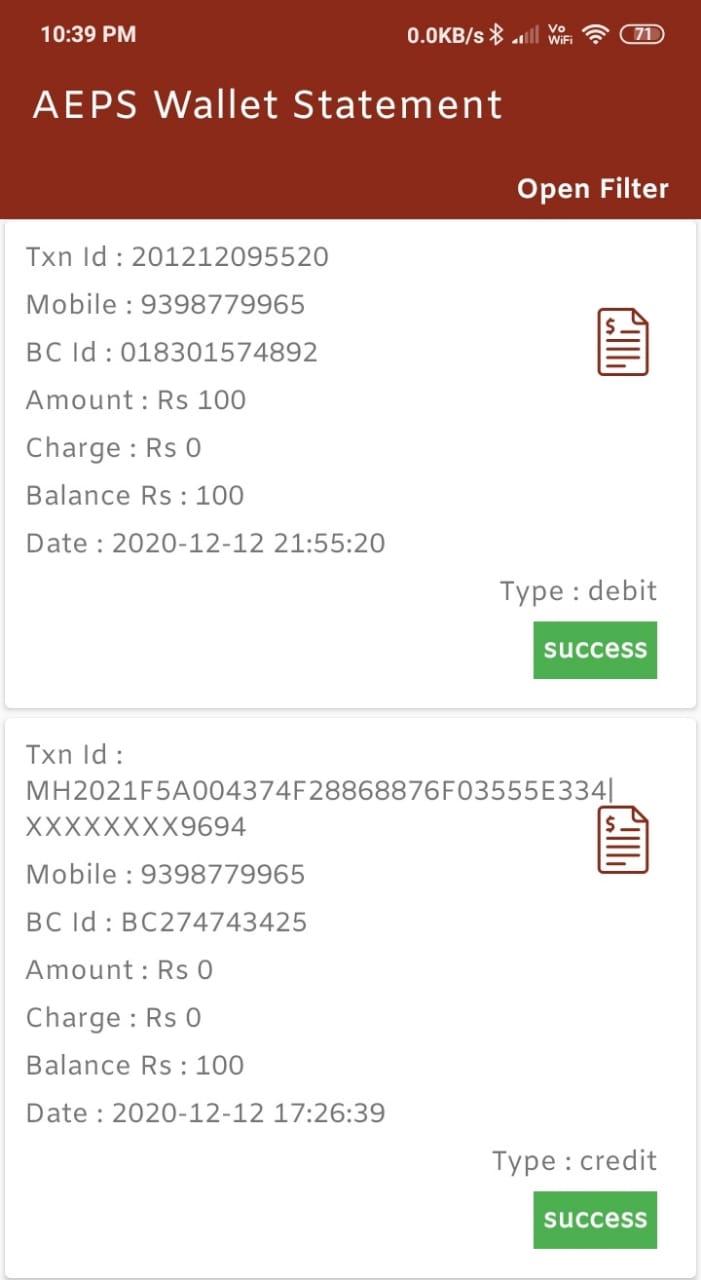 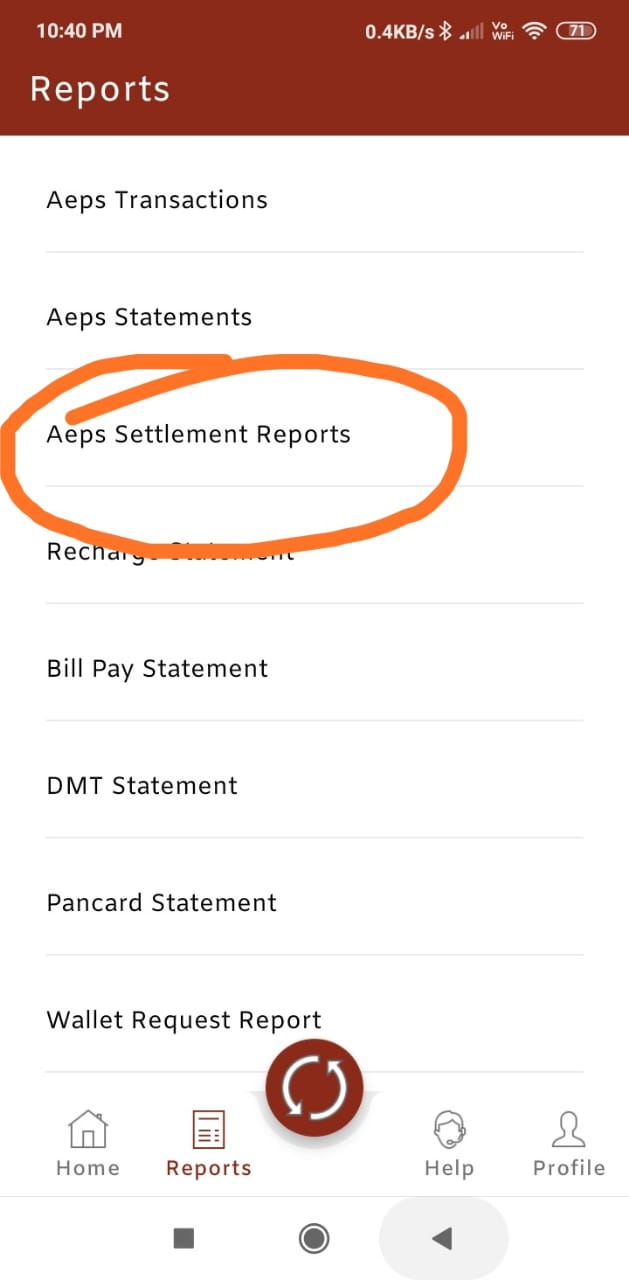 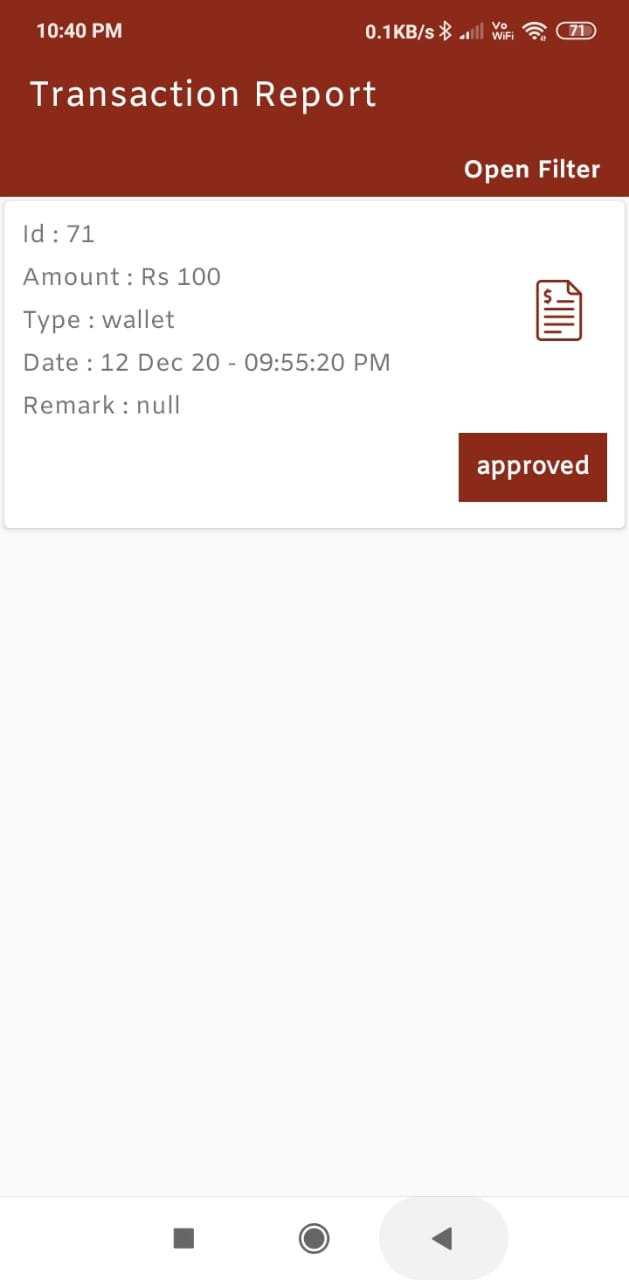 For Generating Reports, Go To Reports Icon on Dash Board Screen.
Select the Type of Report – you want to generate.
You will get the report of your choice which you can print.
www.orbitzfin.com
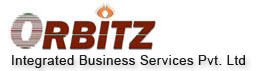 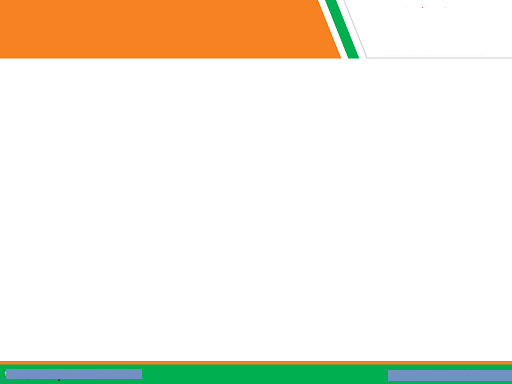 CHANGING PASSWORD
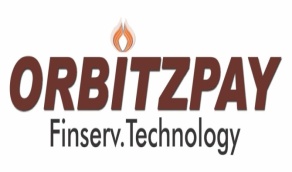 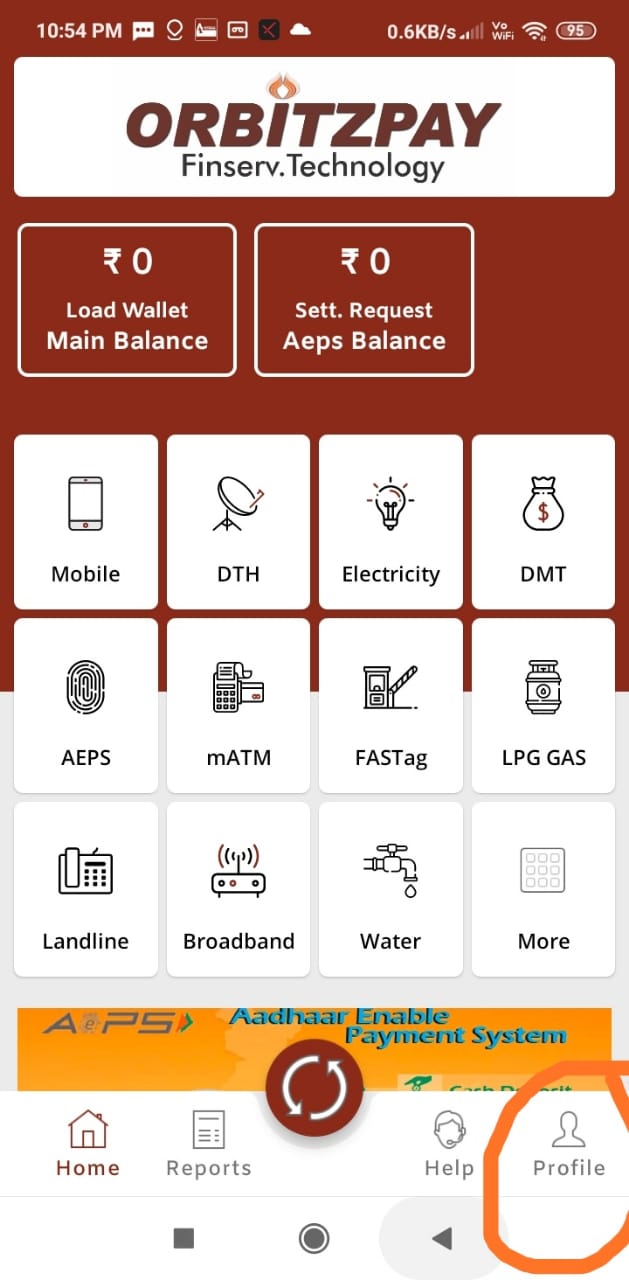 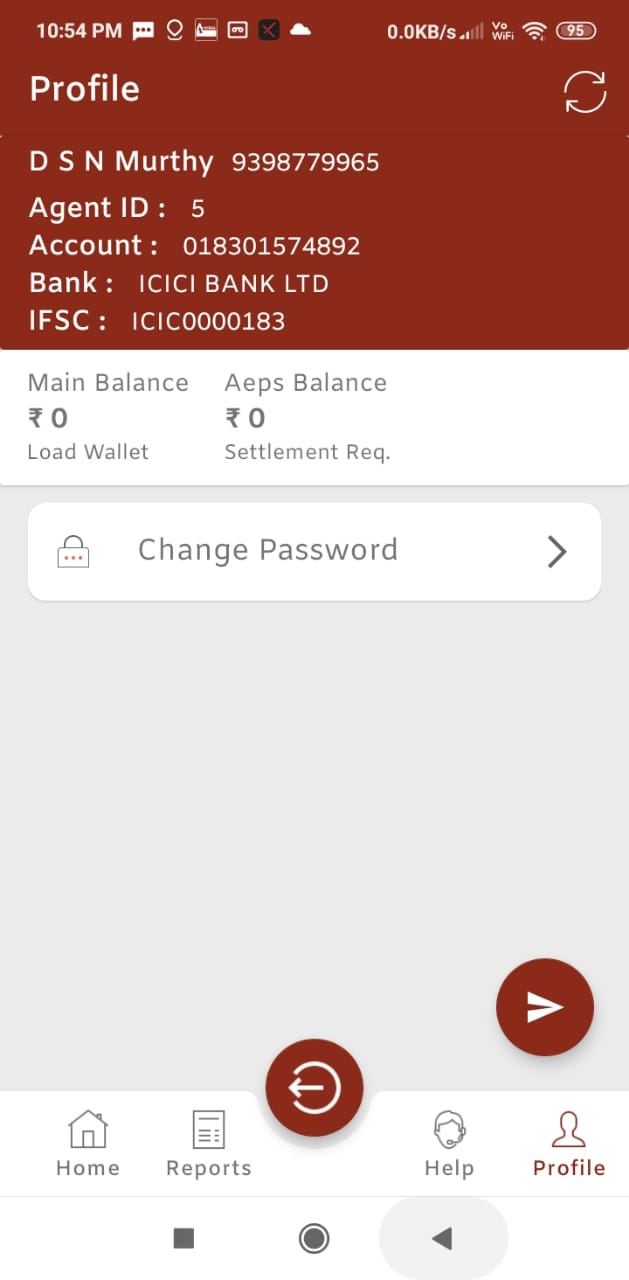 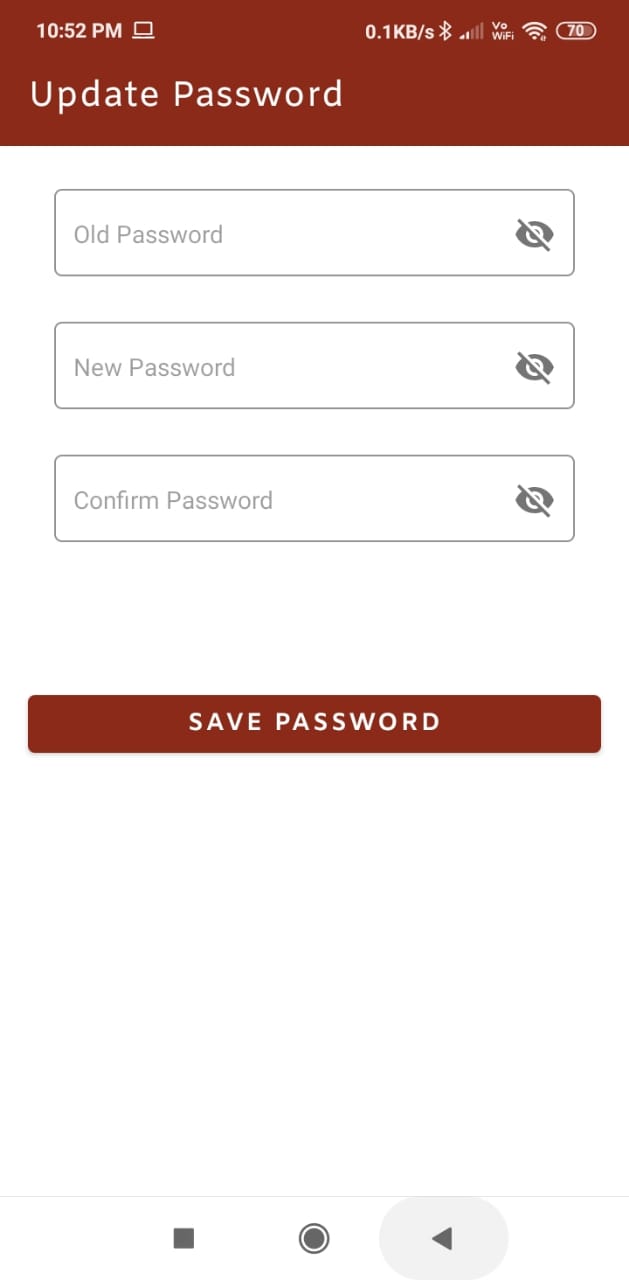 Go to Profile in the Dash board.
Go to Change Password option.
Enter Old Password and type the Password you want to enter.
Confirm or retype your New Password again – your New Password will be set.
www.orbitzfin.com
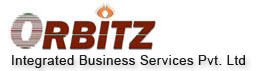 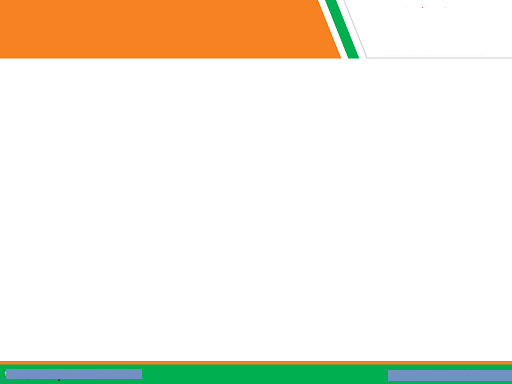 LOG OUT FROM APP
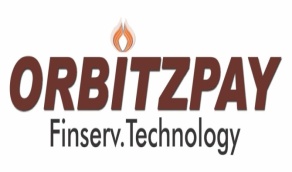 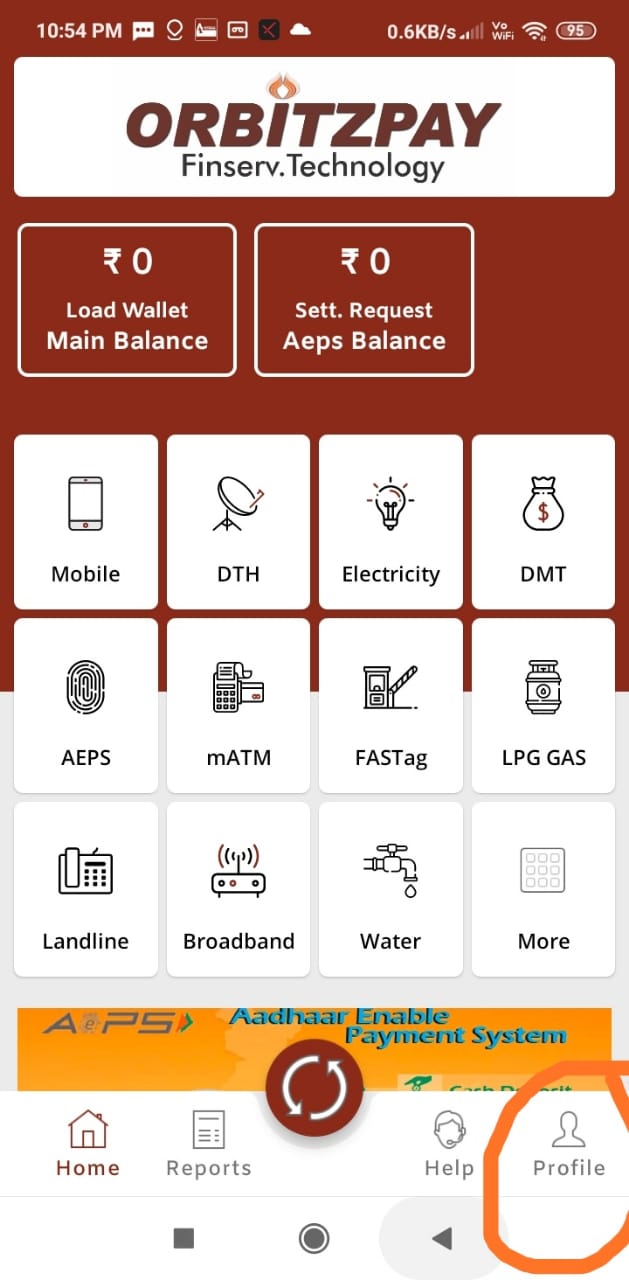 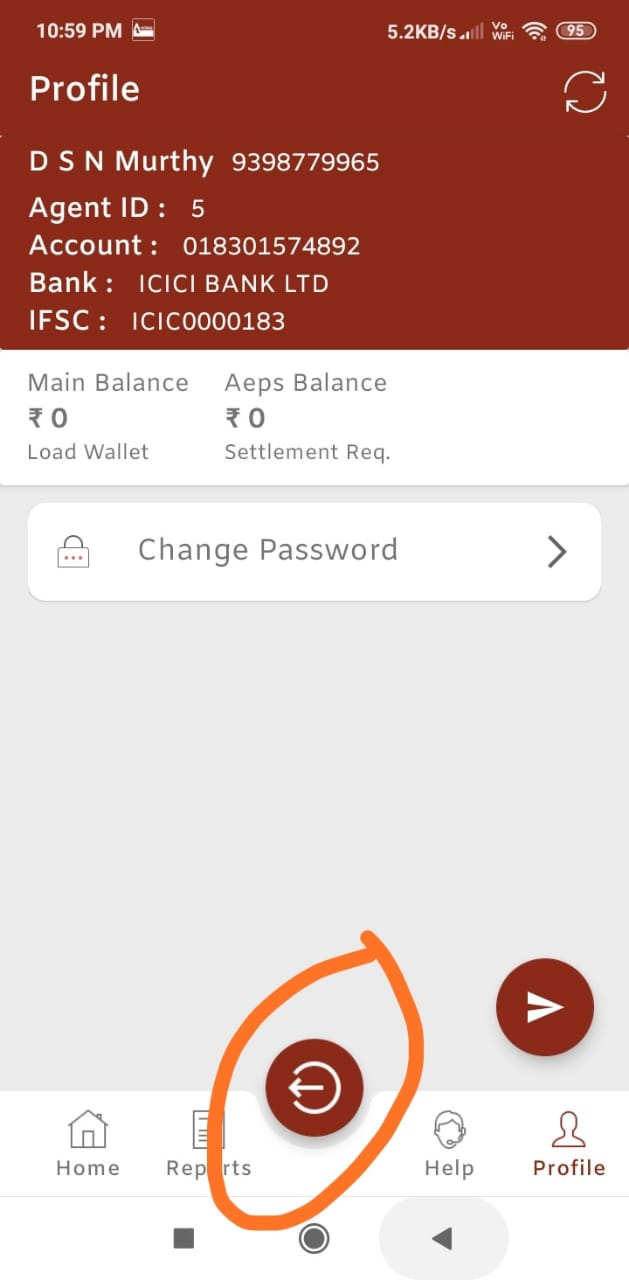 Go to Profile
Press Log Out Icon and you will be logged out.
www.orbitzfin.com
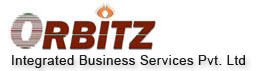 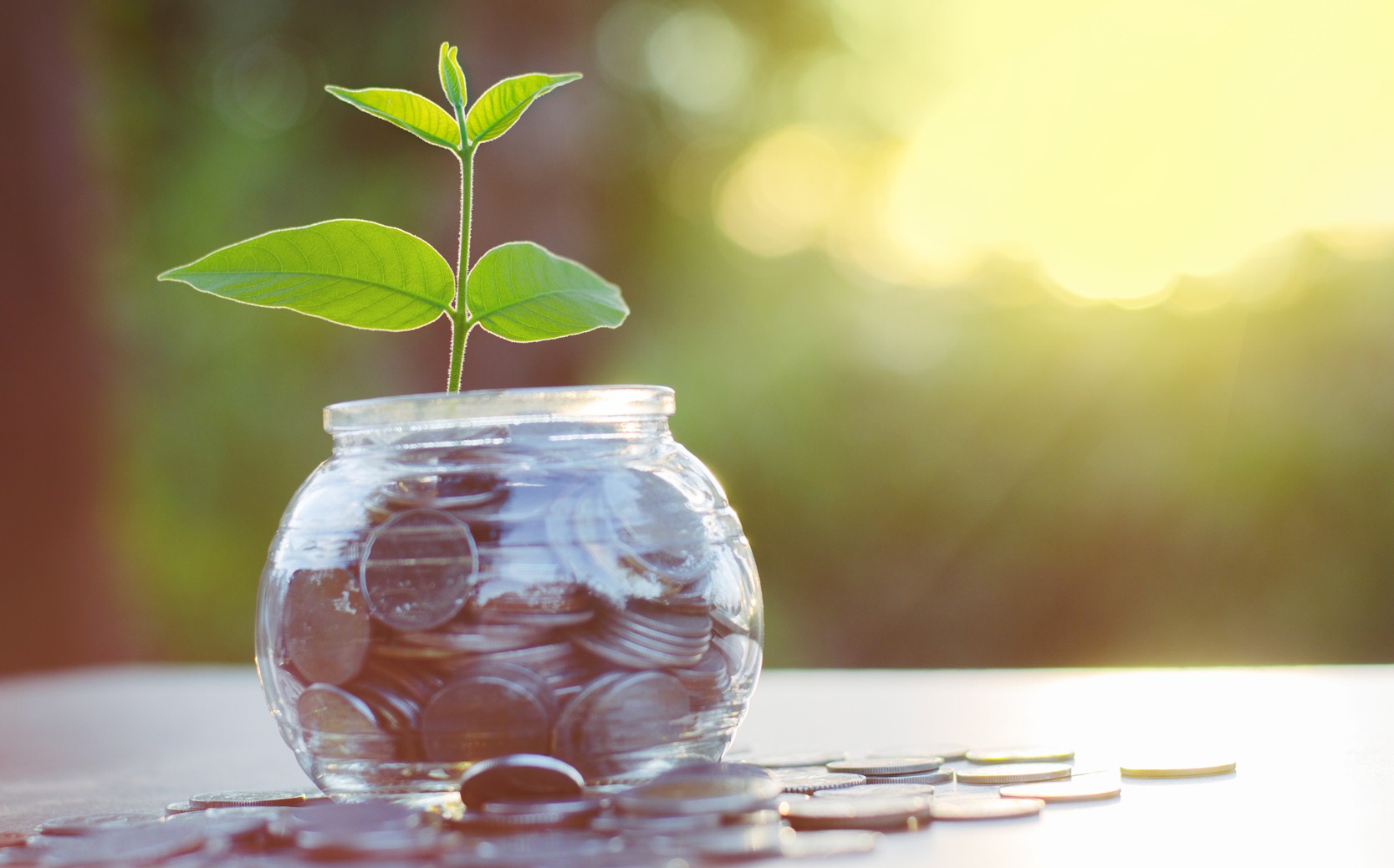 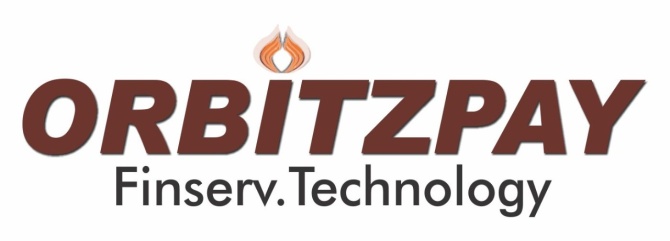 OrbitzPay…… Launches An Ideal Solution ….. 

GUARANTEED INCOME PLAN
For everyone
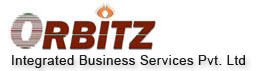 www.orbitzfin.com
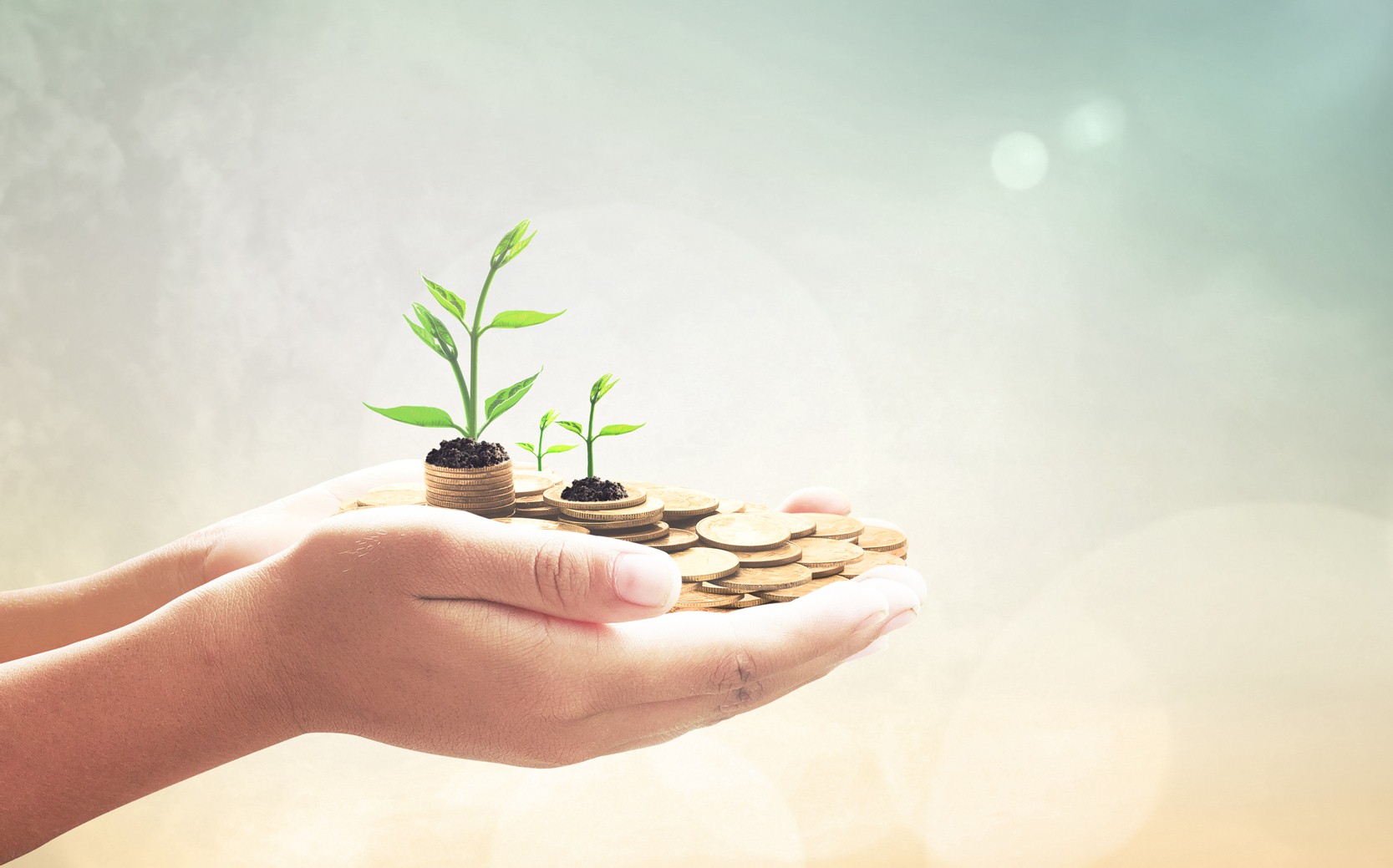 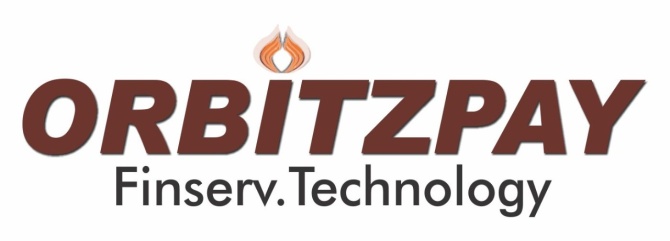 THANK YOU
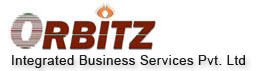 www.orbitzfin.com